Figure 7.1 Percentage of dialysis patients wait-listed and 
unadjusted kidney transplant rates, 1996-2013
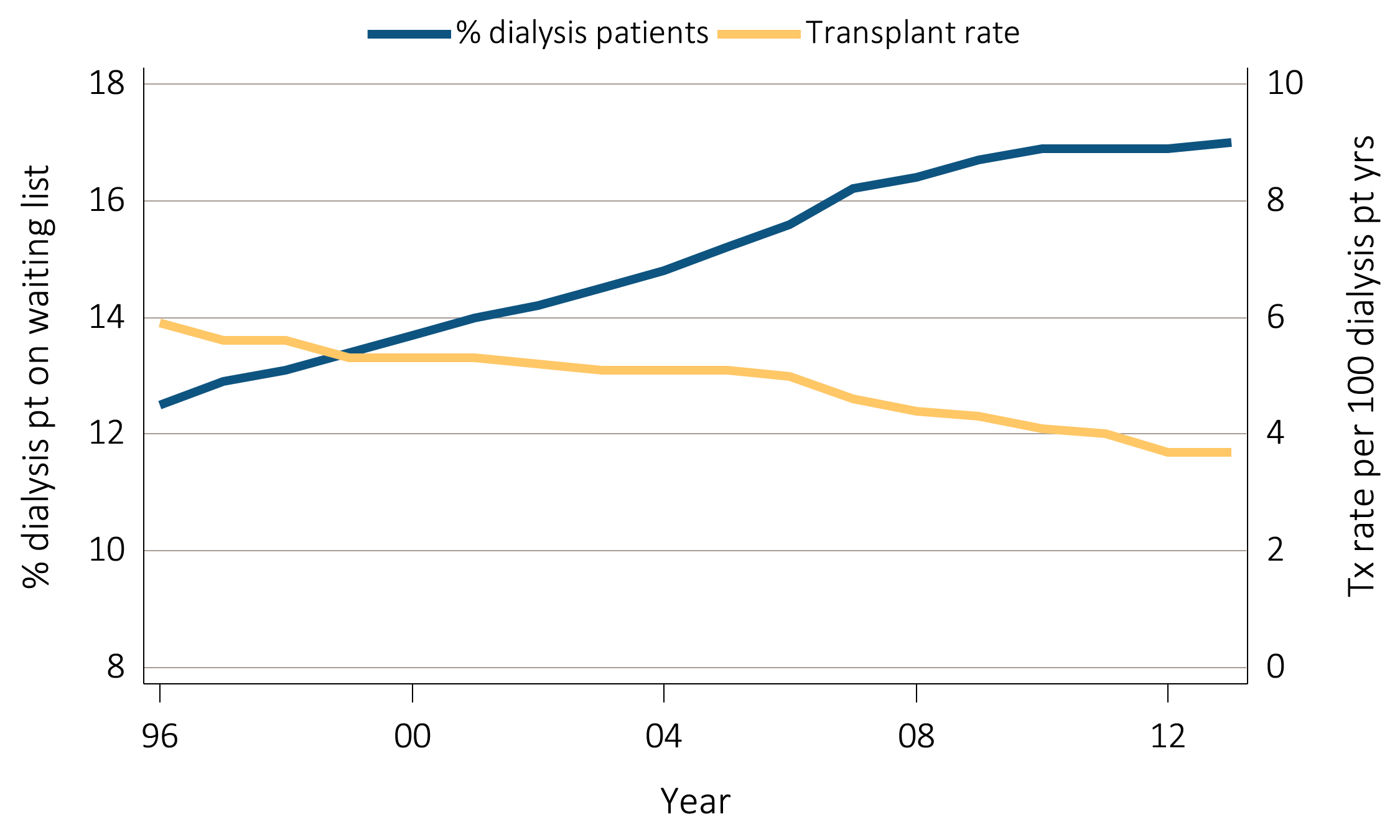 Data Source: Reference Tables E4 and E9. Percentage of dialysis patients on the kidney waiting list is for all dialysis patients. Unadjusted transplant rates are for all dialysis patients. Abbreviations: Tx, transplant; pt yrs, patient years.
Vol 2, ESRD, Ch 7
2
Figure 7.2 Number of patients wait-listed for kidney transplant, 1996-2013, 
and waiting time, 1996-2010
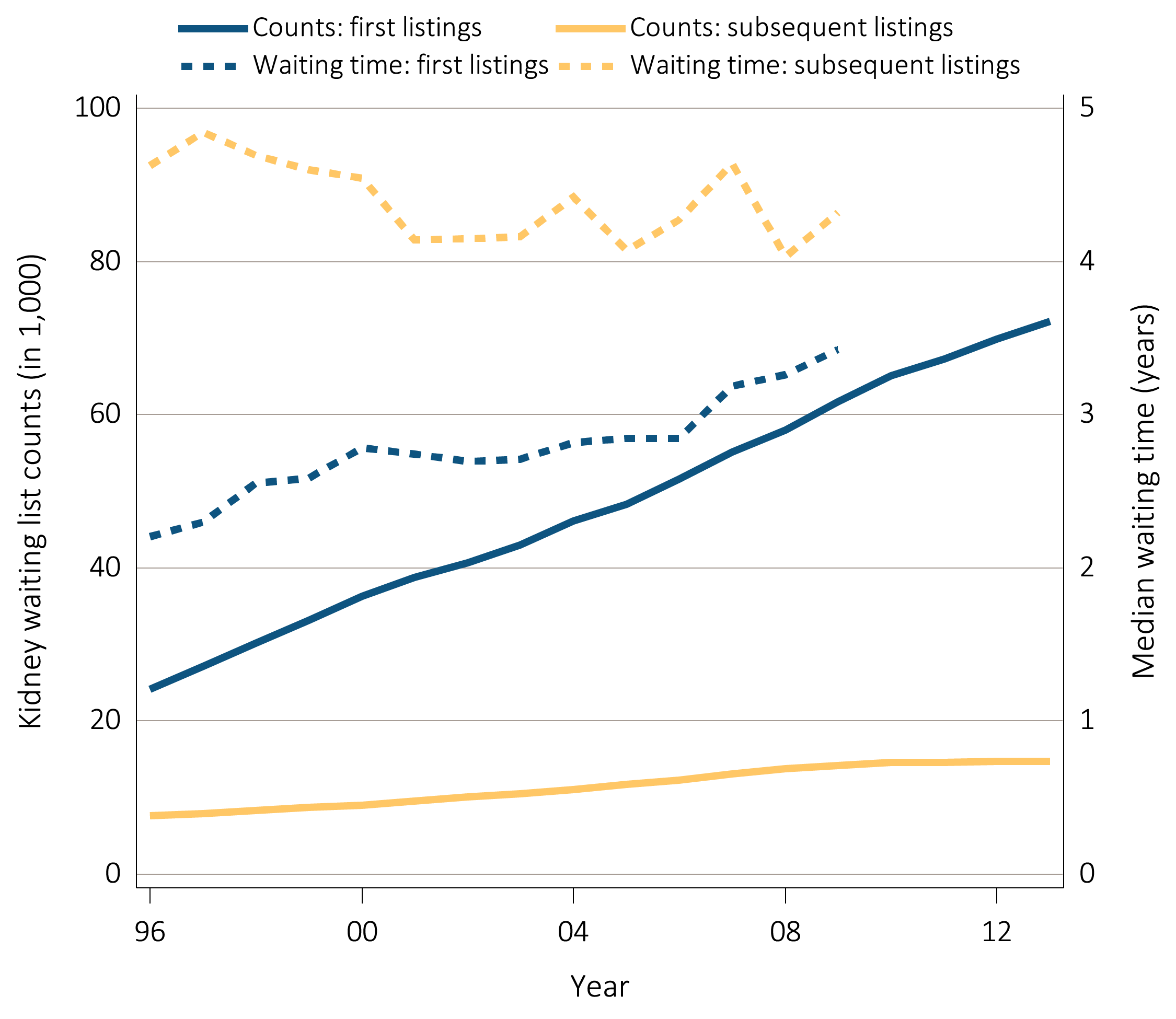 Data Source: Reference Tables E2 and E3. Waiting list counts include all candidates listed for a kidney transplant on December 31 of each year. Waiting time is calculated for all candidates enrolled on the waiting list in a given year.
Vol 2, ESRD, Ch 7
3
Figure 7.3 Number of kidney transplants, 1996-2013
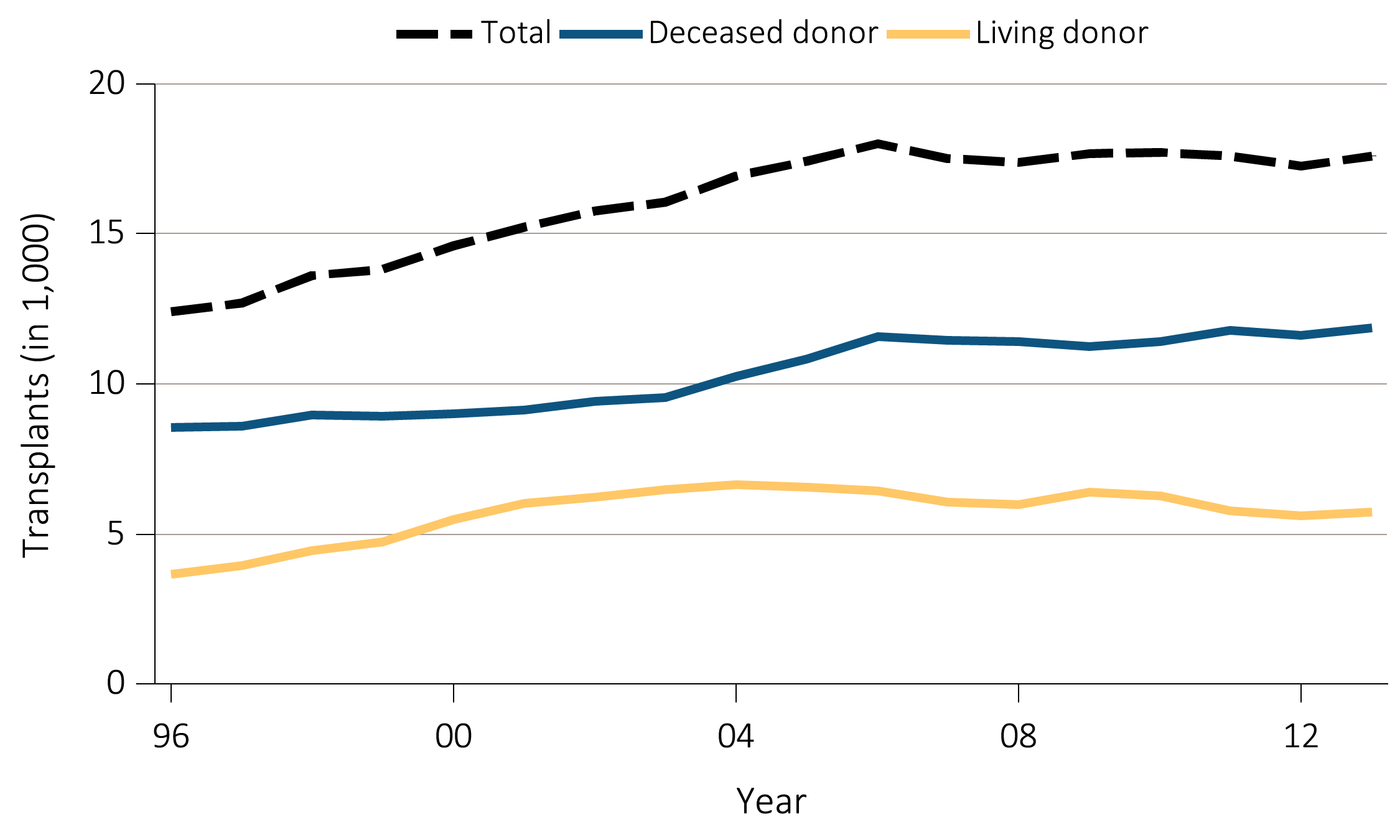 Data Source: Reference Tables E8, E8(2), and E8(3). Counts of transplants are for all dialysis patients.
Vol 2, ESRD, Ch 7
4
Figure 7.4 Number of patients with a functioning kidney transplant, 1996-2013
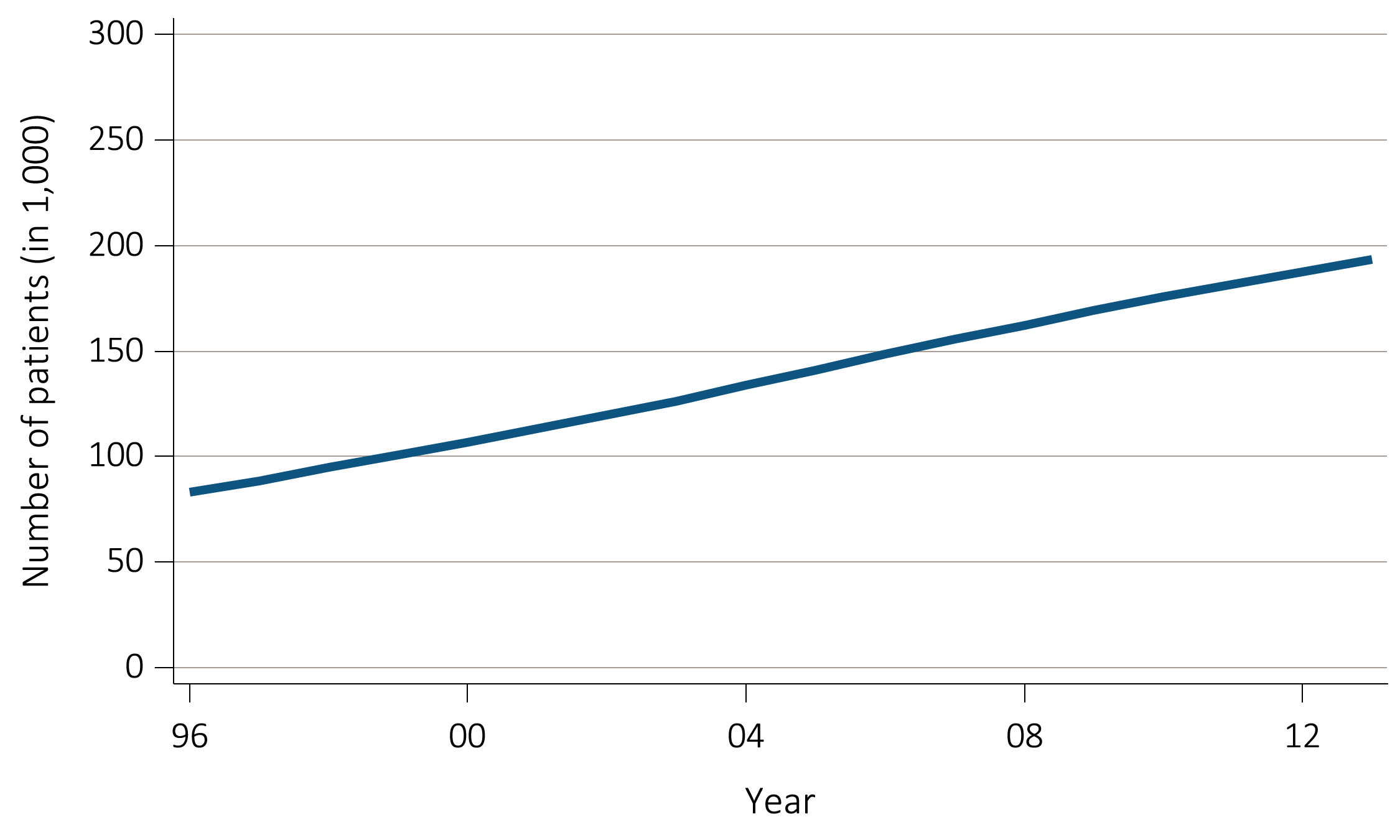 Data Source: Reference Table D9. Prevalent counts of patients with a functioning kidney transplant as of December 31 of each year.
Vol 2, ESRD, Ch 7
5
Figure 7.5 Percentage of incident patients being wait-listed or receiving 
a kidney transplant within one year of ESRD initiation, by age, 1996-2012
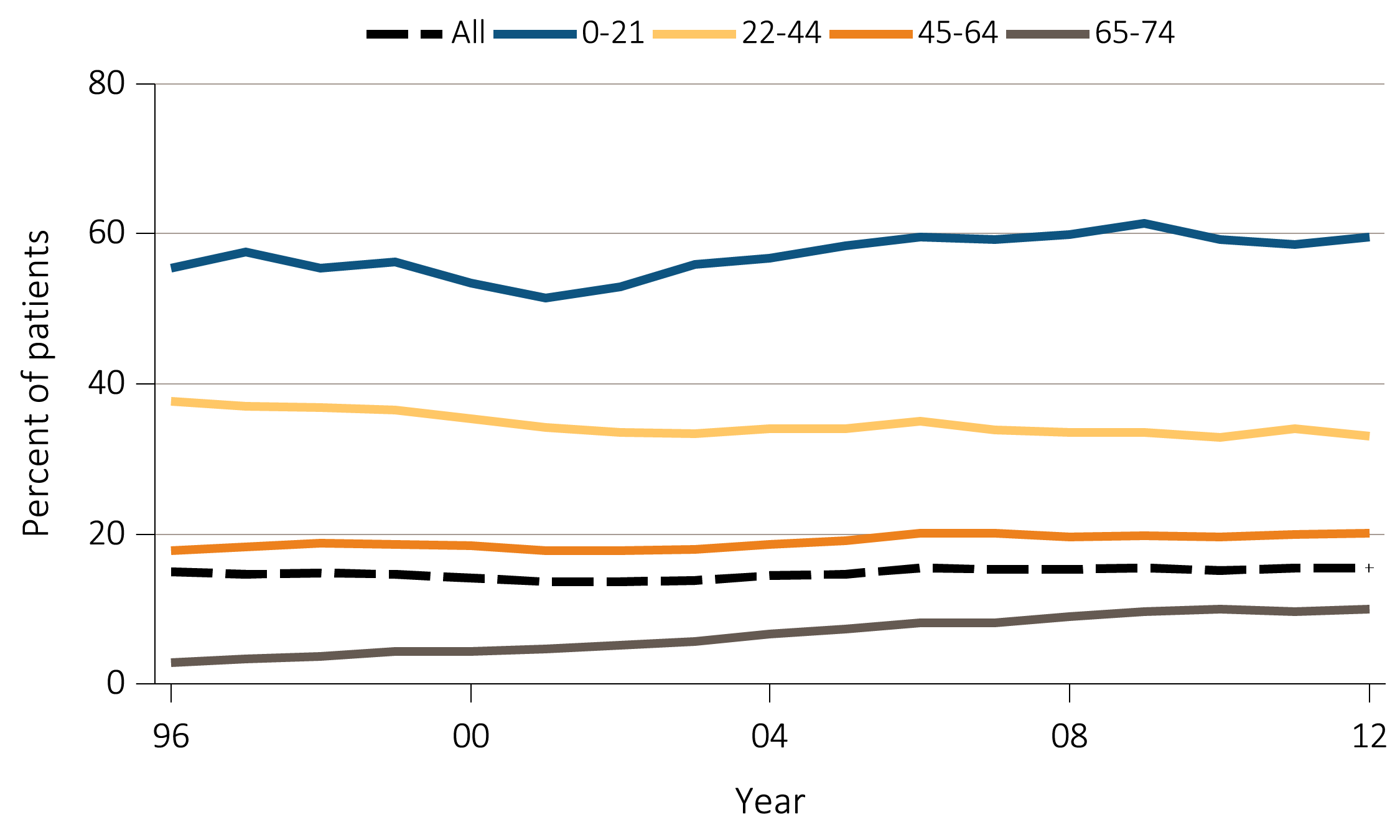 Data Source: Reference Table E5(2). Waiting list or transplantation among incident ESRD patients by age (0-74 years).
Vol 2, ESRD, Ch 7
6
Figure 7.6 Annual mortality rates for dialysis patients on the kidney transplant 
waiting list by time on the list, 1996-2013
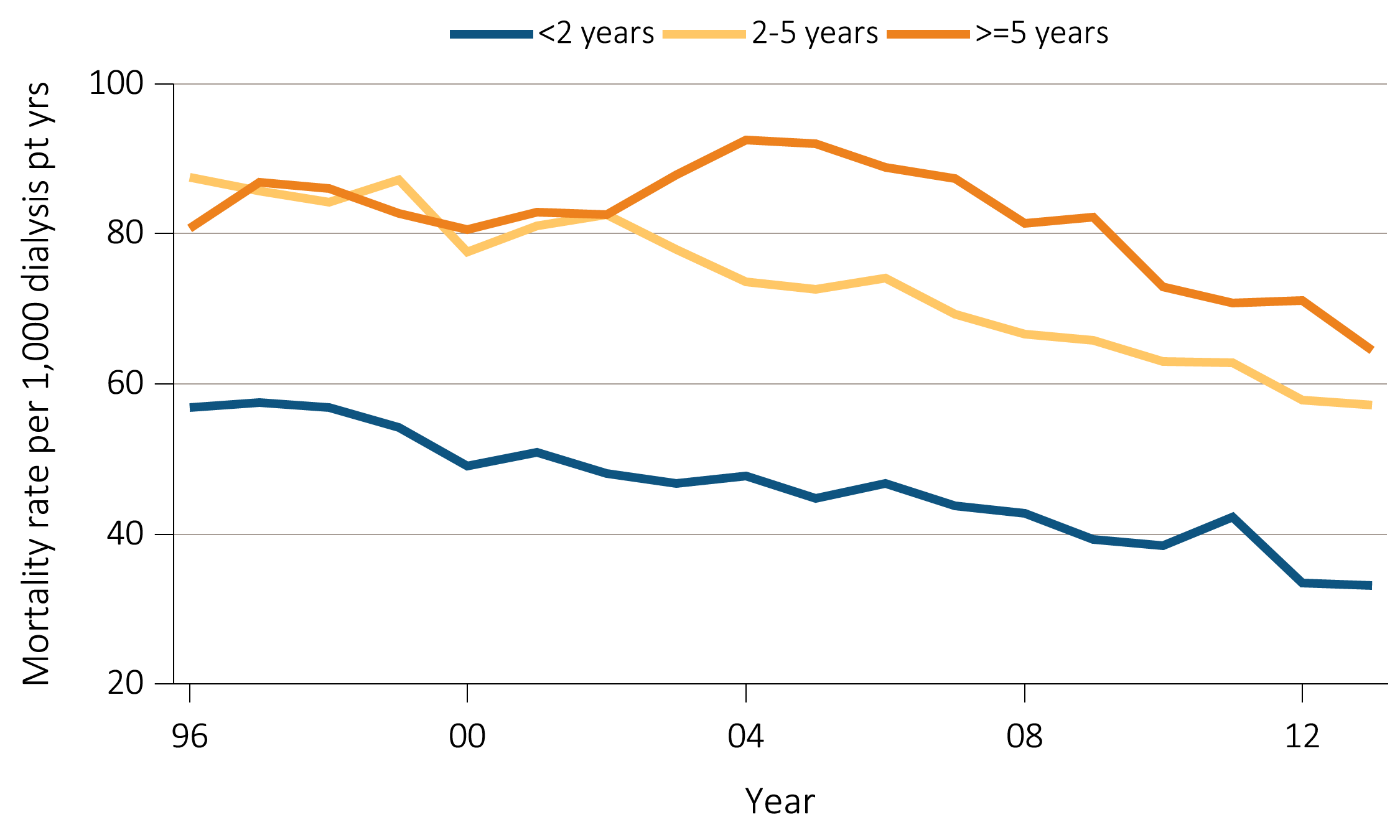 Data Source: Reference Table H6. Annual mortality rates of dialysis patients on the kidney transplant waiting list per 1,000 dialysis patient years at risk, by patient vintage. Abbreviation: pt yrs, patient years.
Vol 2, ESRD, Ch 7
7
Table 7.1 Unadjusted kidney transplant rates, all donor types, by age, sex, race, 
and primary cause of ESRD, per 100 dialysis patient years, 2004-2013
Data Source: Reference Table E9.
Vol 2, ESRD, Ch 7
8
Figure 7.7 Number of deceased donor transplants and unadjusted transplant rates 
among deceased donor kidney recipients, by recipient age, 1996-2013
(a) Number of transplants by age
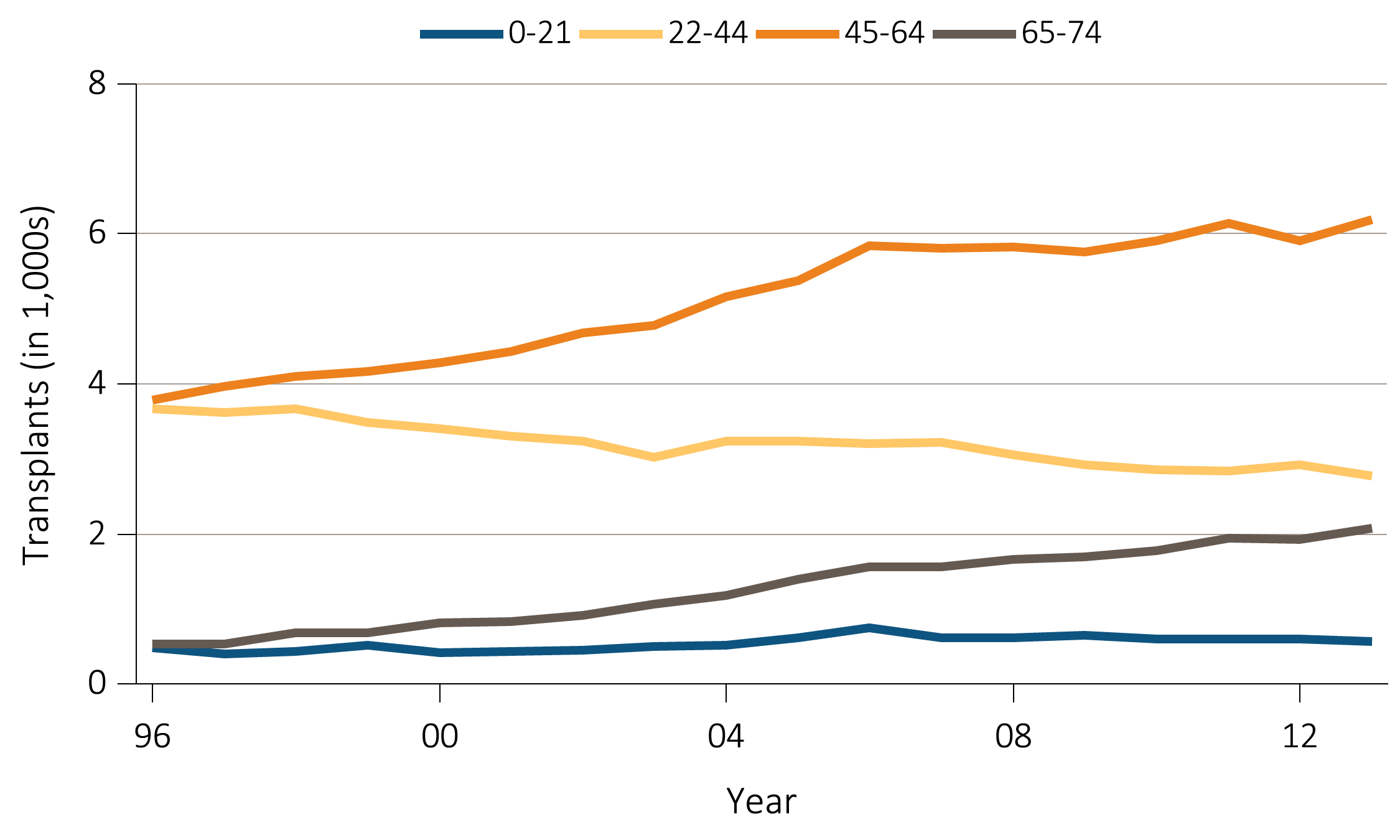 Data Source: Reference Table E8(2). Deceased donor kidney transplant counts by recipient age.
Vol 2, ESRD, Ch 7
9
Figure 7.7 Number of deceased donor transplants and unadjusted transplant rates 
among deceased donor kidney recipients, by recipient age, 1996-2013
(b) Transplant rates by age
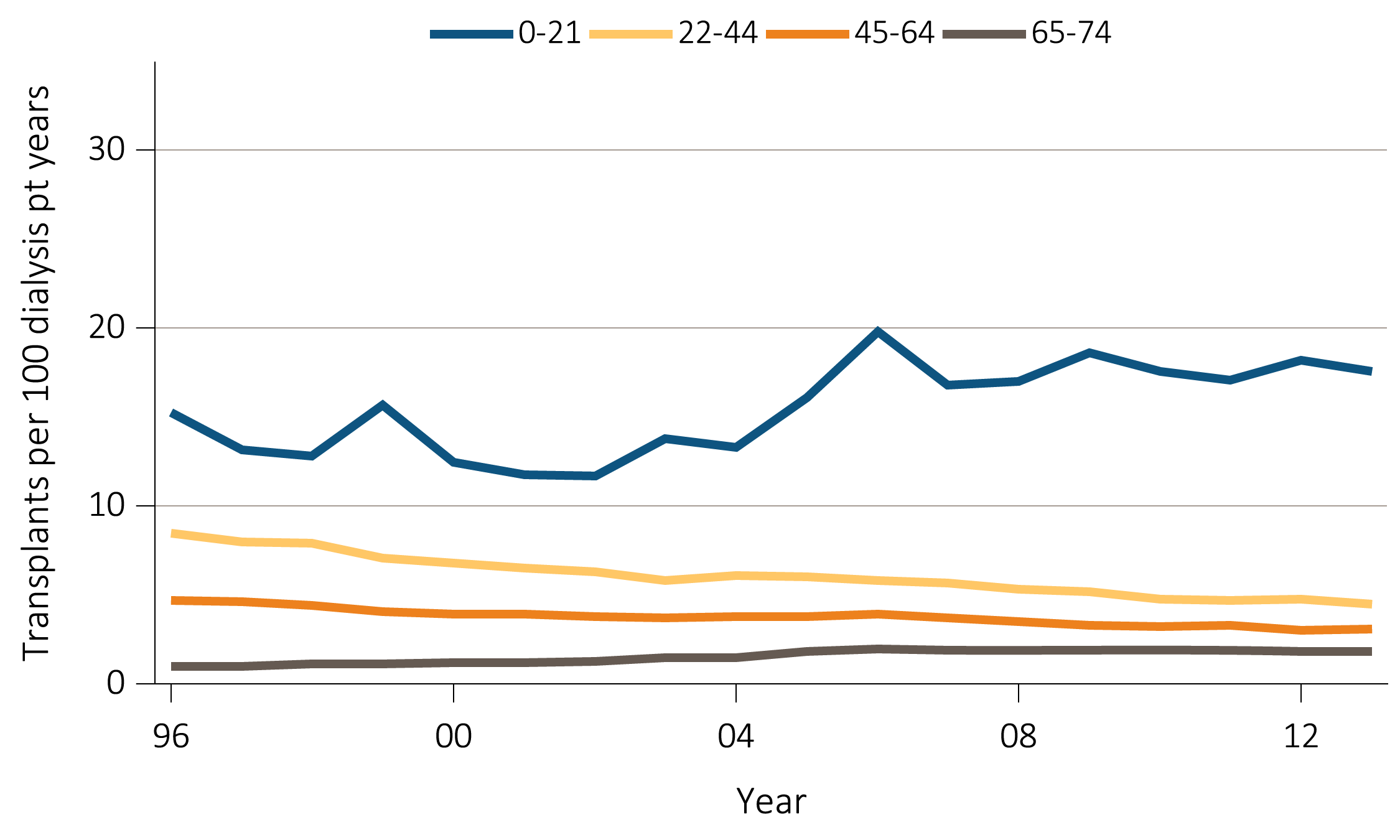 Data Source: Reference Table E9(2). Unadjusted deceased donor kidney transplant rates by recipient age. Abbreviation: pt, patient.
Vol 2, ESRD, Ch 7
10
Figure 7.8 Number of deceased donor transplants and unadjusted transplant rates 
among deceased donor kidney recipients, by recipient sex, 1996-2013
(a) Number of transplants by sex
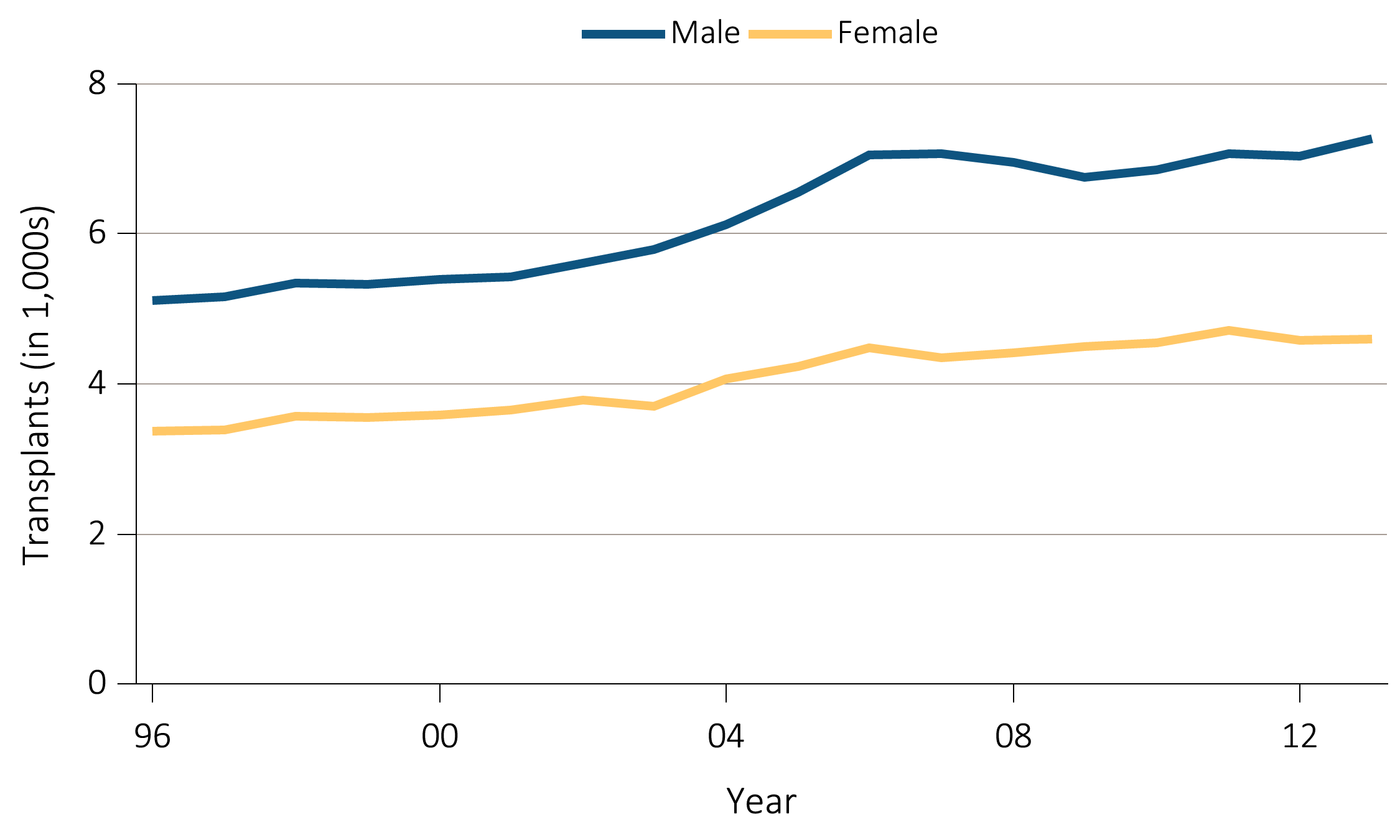 Data Source: Reference Table E8(2). Deceased donor kidney transplant counts by recipient sex.
Vol 2, ESRD, Ch 7
11
Figure 7.8 Number of deceased donor transplants and unadjusted transplant rates 
among deceased donor kidney recipients, by recipient sex, 1996-2013
(b) Transplant rates by sex
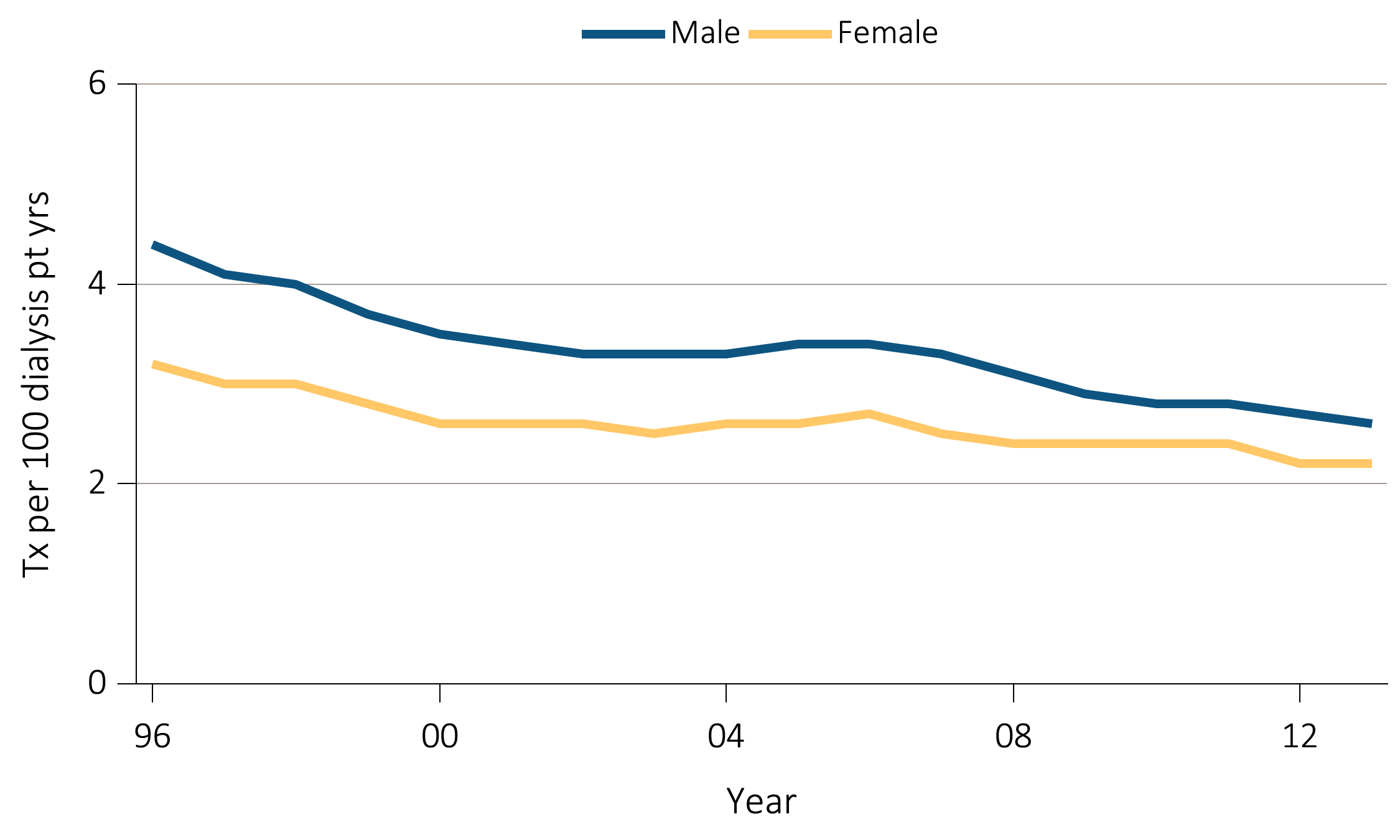 Data Source: Reference Table E9(2). Unadjusted deceased donor kidney transplant rates by recipient sex. Abbreviation: pt yrs, patient years.
Vol 2, ESRD, Ch 7
12
Figure 7.9 Number of deceased donor transplants and unadjusted transplant rates 
among deceased donor kidney recipients, by recipient race, 1996-2013
(a) Number of transplants by race
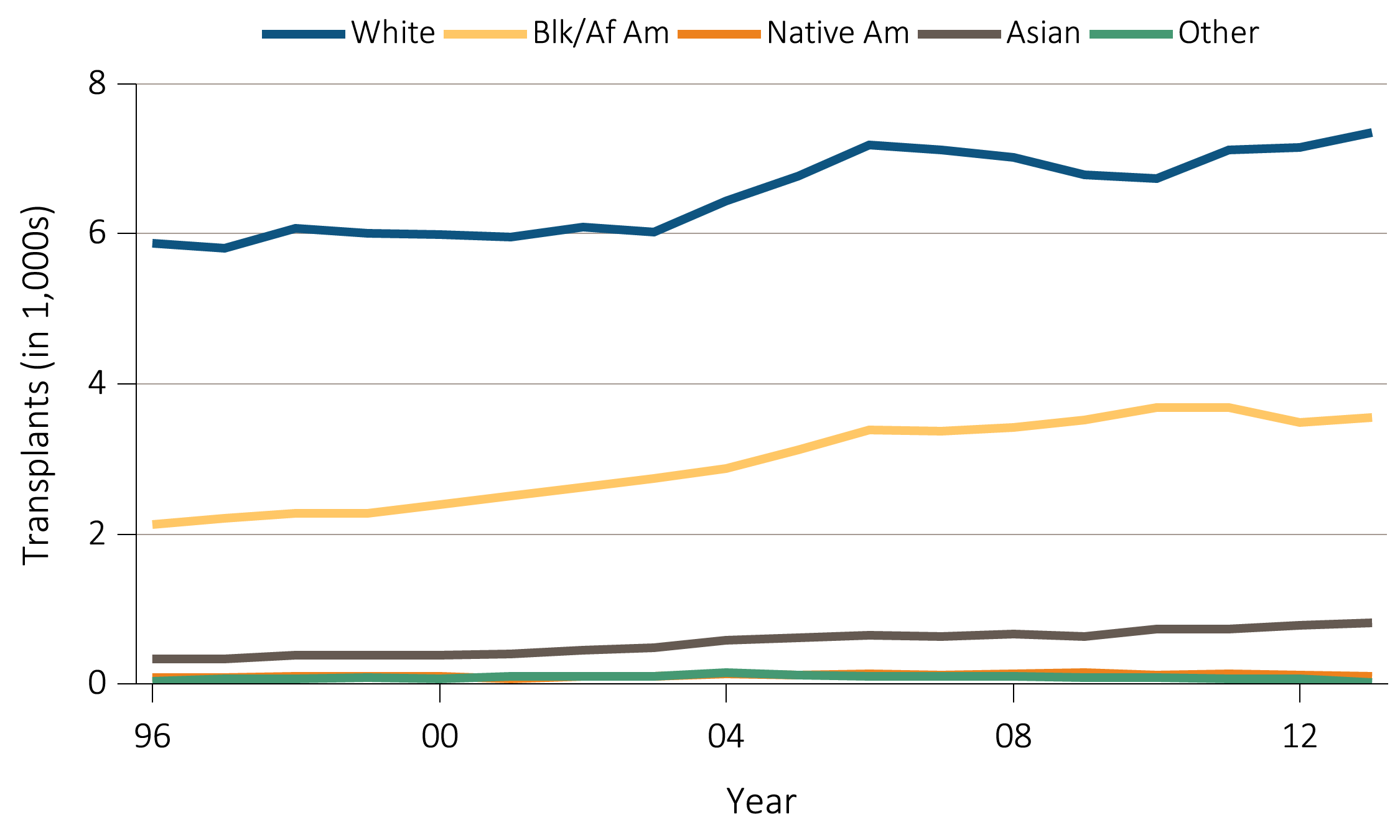 Data Source: Reference Table E8(2). Deceased donor kidney transplant counts by recipient race. Abbreviations: Blk/Af Am, Black/African American; Native Am, Native American.
Vol 2, ESRD, Ch 7
13
Figure 7.9 Number of deceased donor transplants and unadjusted transplant rates 
among deceased donor kidney recipients, by recipient race, 1996-2013
(b) Transplant rates by race
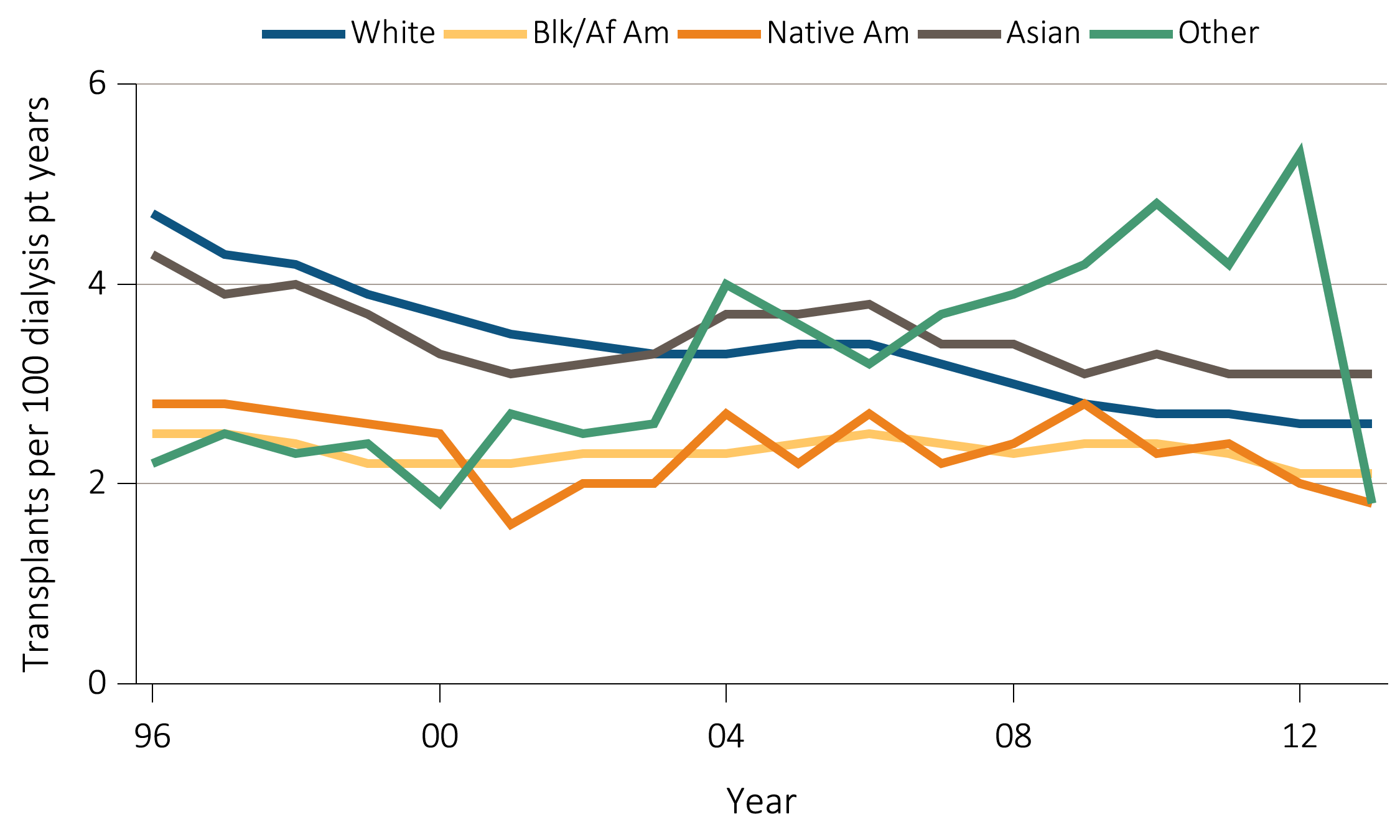 Data Source: Reference Table E9(2). Unadjusted deceased donor kidney transplant rates by recipient race. Abbreviations: Blk/Af Am, Black/African American; Native Am, Native American; pt, patient.
Vol 2, ESRD, Ch 7
14
Figure 7.10 Number of deceased donor transplants and unadjusted transplant rates among deceased donor kidney recipients, by recipient primary cause of ESRD, 1996-2013
(a) Number of transplants by primary cause of ESRD
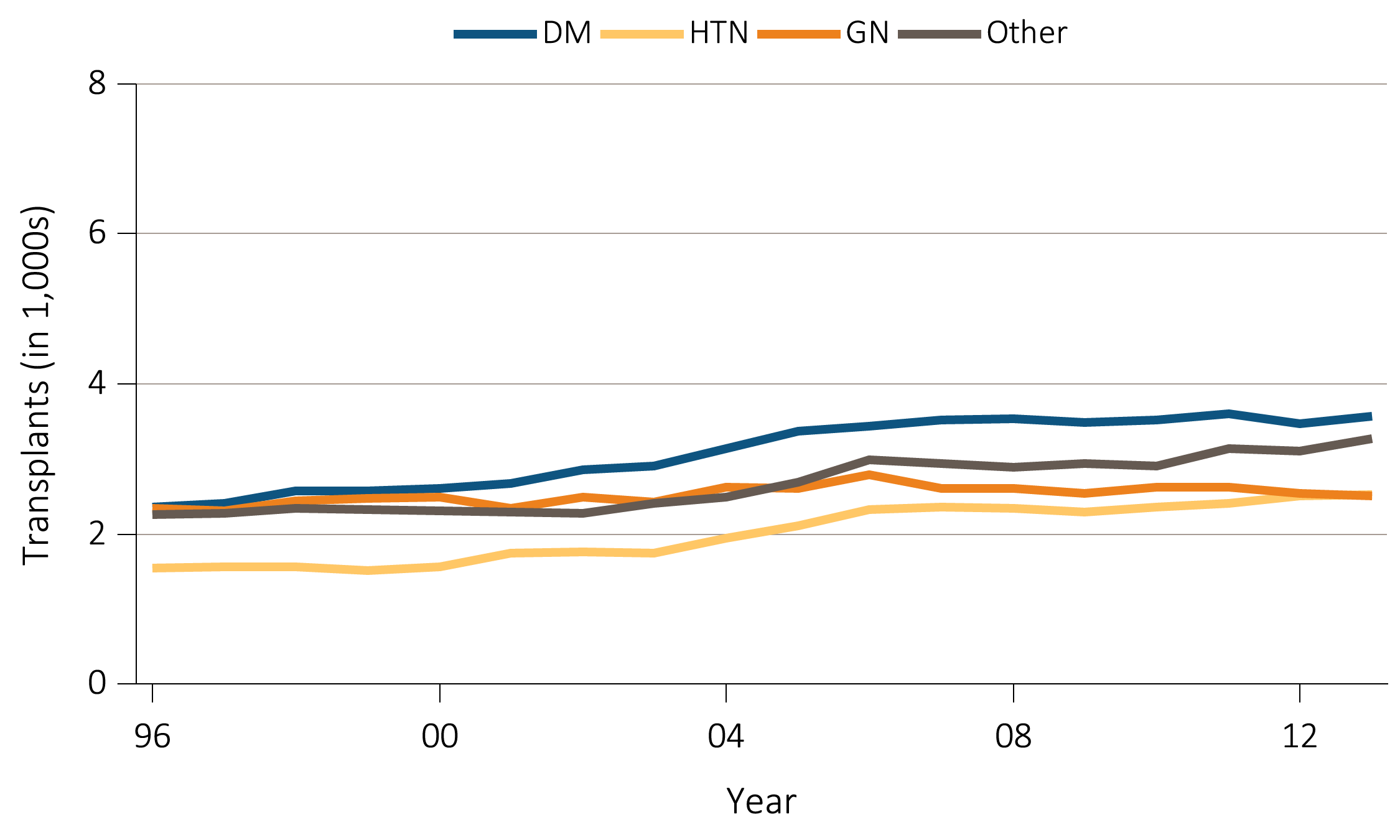 Data Source: Reference Table E8(2). Deceased donor kidney transplant counts by recipient primary cause of ESRD. Abbreviations: DM, diabetes mellitus; ESRD, end-stage renal disease; GN, glomerulonephritis; HTN, hypertension.
Vol 2, ESRD, Ch 7
15
Figure 7.10 Number of deceased donor transplants and unadjusted transplant rates among deceased donor kidney recipients, by recipient primary cause of ESRD, 1996-2013
(b) Transplant rates by primary cause of ESRD
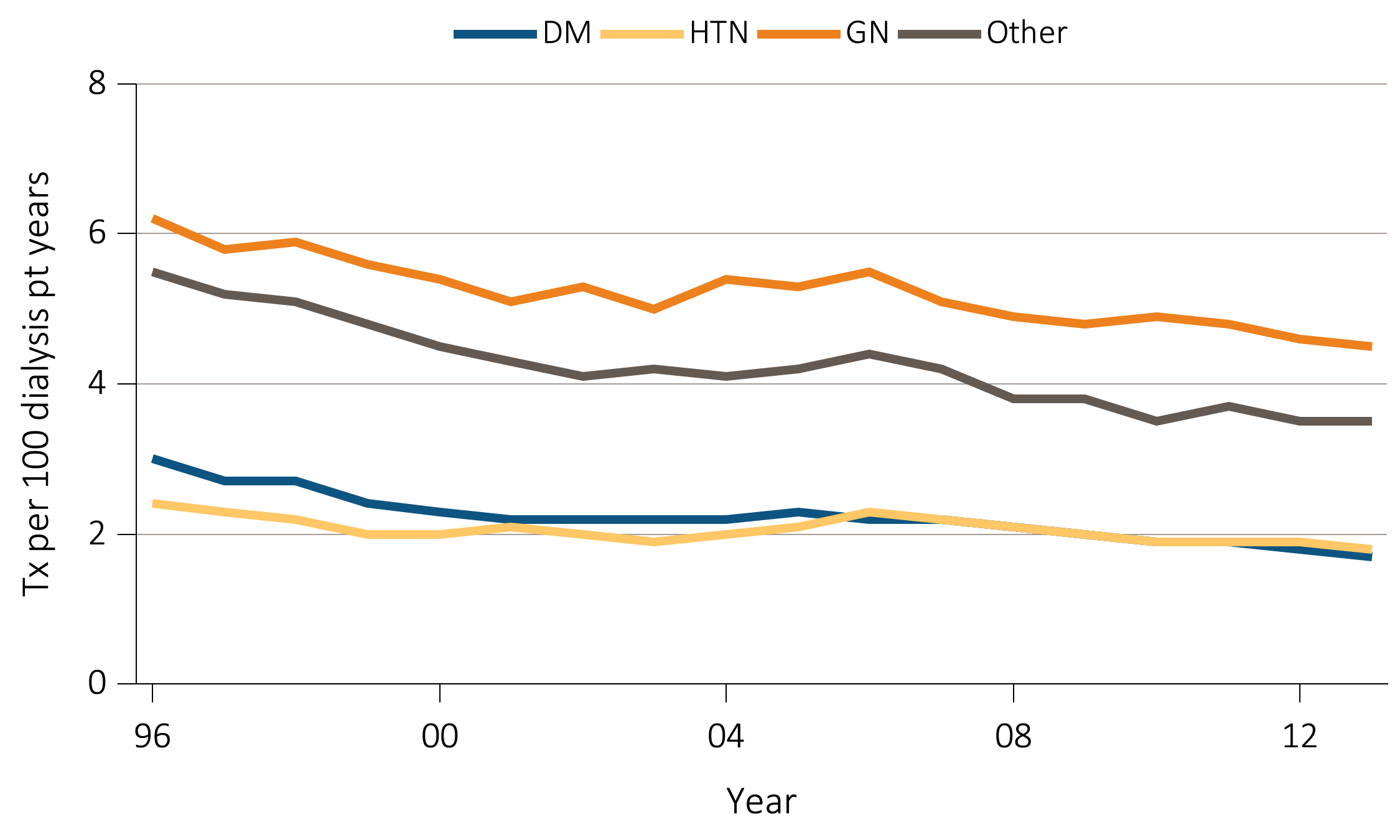 Data Source: Reference Table E9(2). Unadjusted deceased donor kidney transplant rates by recipient primary cause of ESRD. Abbreviations: DM, diabetes mellitus; ESRD, end-stage renal disease; GN, glomerulonephritis; HTN, hypertension; pt, patient.
Vol 2, ESRD, Ch 7
16
Figure 7.11 Number of living donor transplants and unadjusted transplant rates 
among living donor kidney recipients, by recipient age, 1996-2013
(a) Number of transplants by age
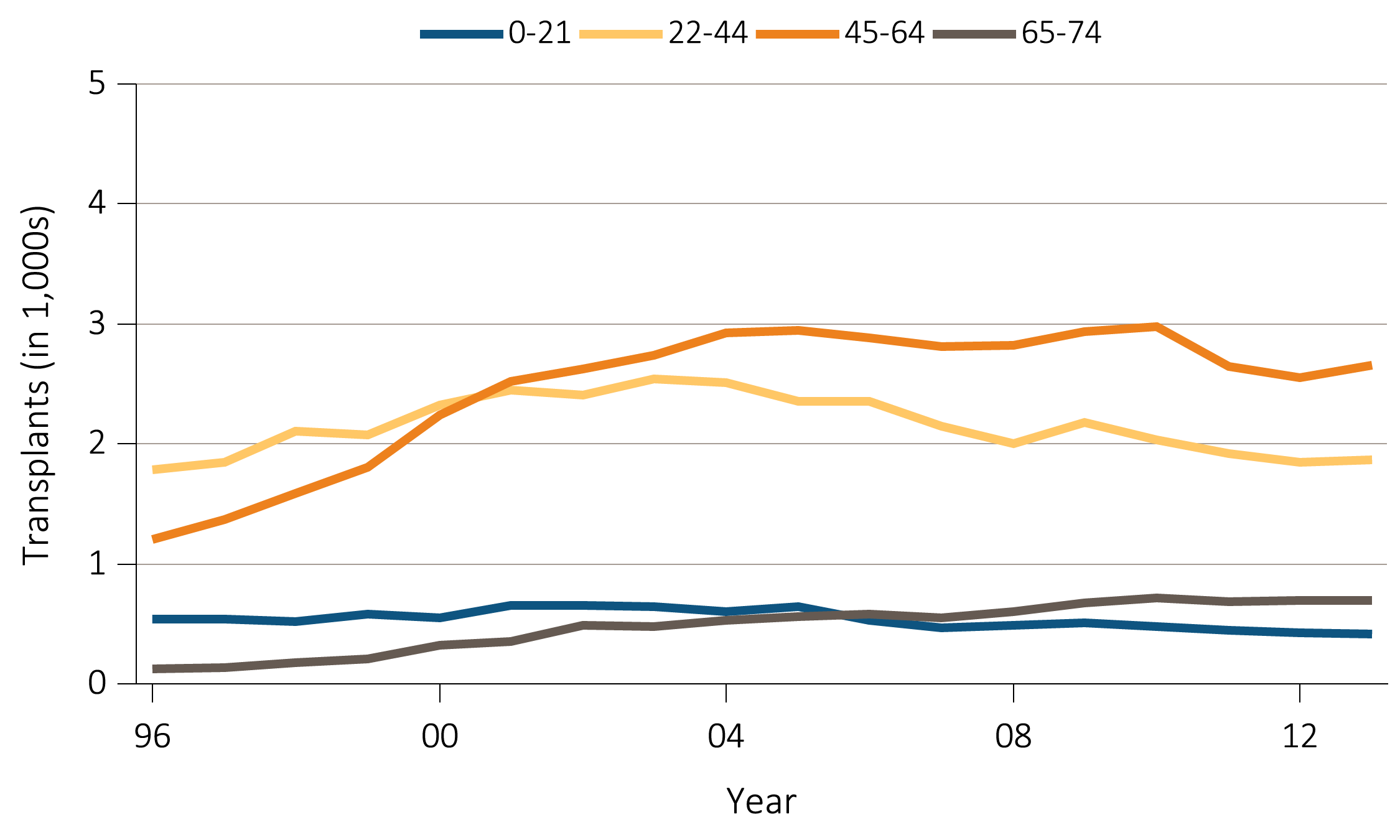 Data Source: Reference Table E8(3). Living donor kidney transplant counts by recipient age.
Vol 2, ESRD, Ch 7
17
Figure 7.11 Number of living donor transplants and unadjusted transplant rates 
among living donor kidney recipients, by recipient age, 1996-2013
(b) Transplant rates by age
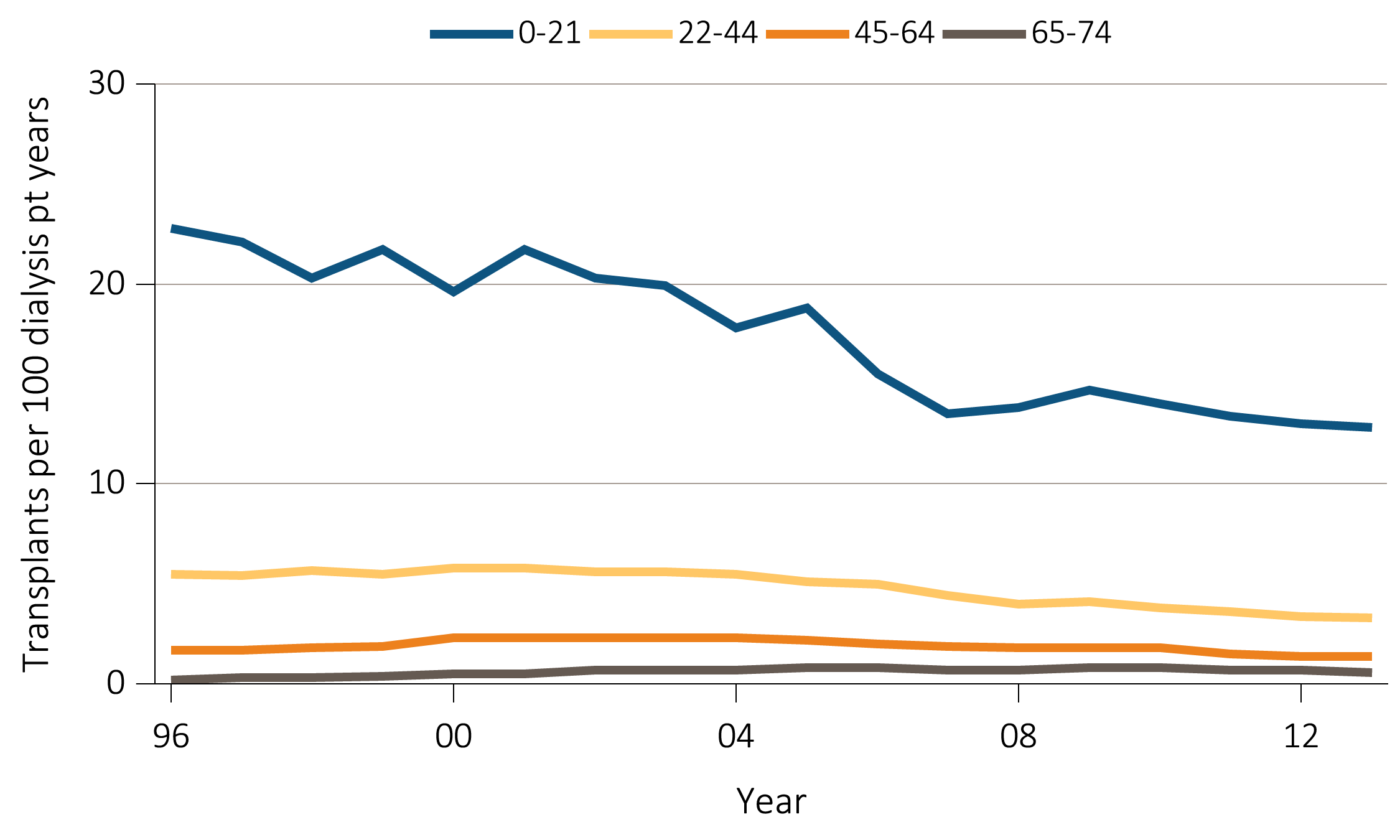 Data Source: Reference Table E9(3). Unadjusted living donor kidney transplant rates by recipient age. Abbreviation: pt, patient.
Vol 2, ESRD, Ch 7
18
Figure 7.12 Number of living donor transplants and unadjusted transplant rates 
among living donor kidney recipients, by recipient sex, 1996-2013
(a) Number of transplants by sex
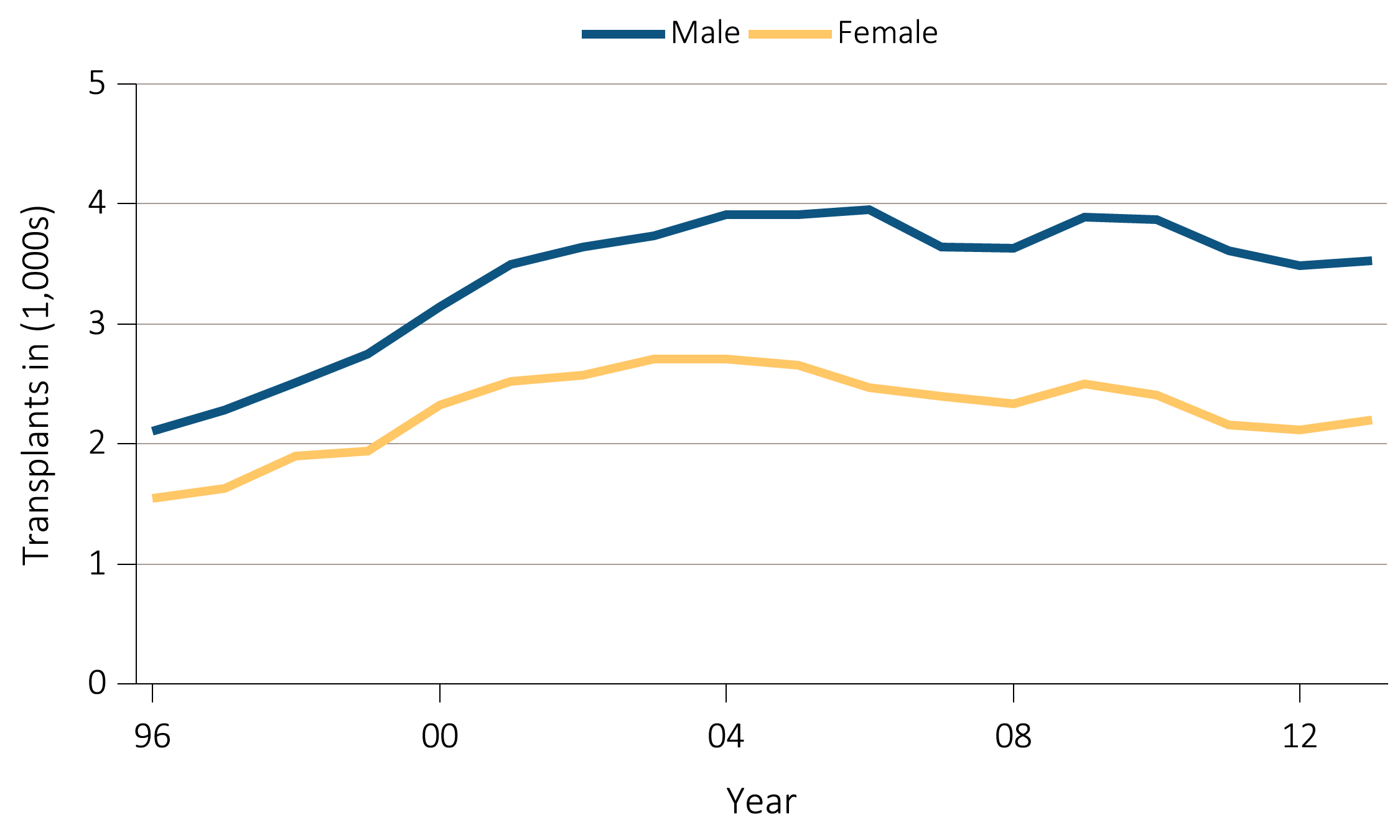 Data Source: Reference Table E8(3). Living donor kidney transplant counts by recipient sex.
Vol 2, ESRD, Ch 7
19
Figure 7.12 Number of living donor transplants and unadjusted transplant rates 
among living donor kidney recipients, by recipient sex, 1996-2013
(b) Transplant rates by sex
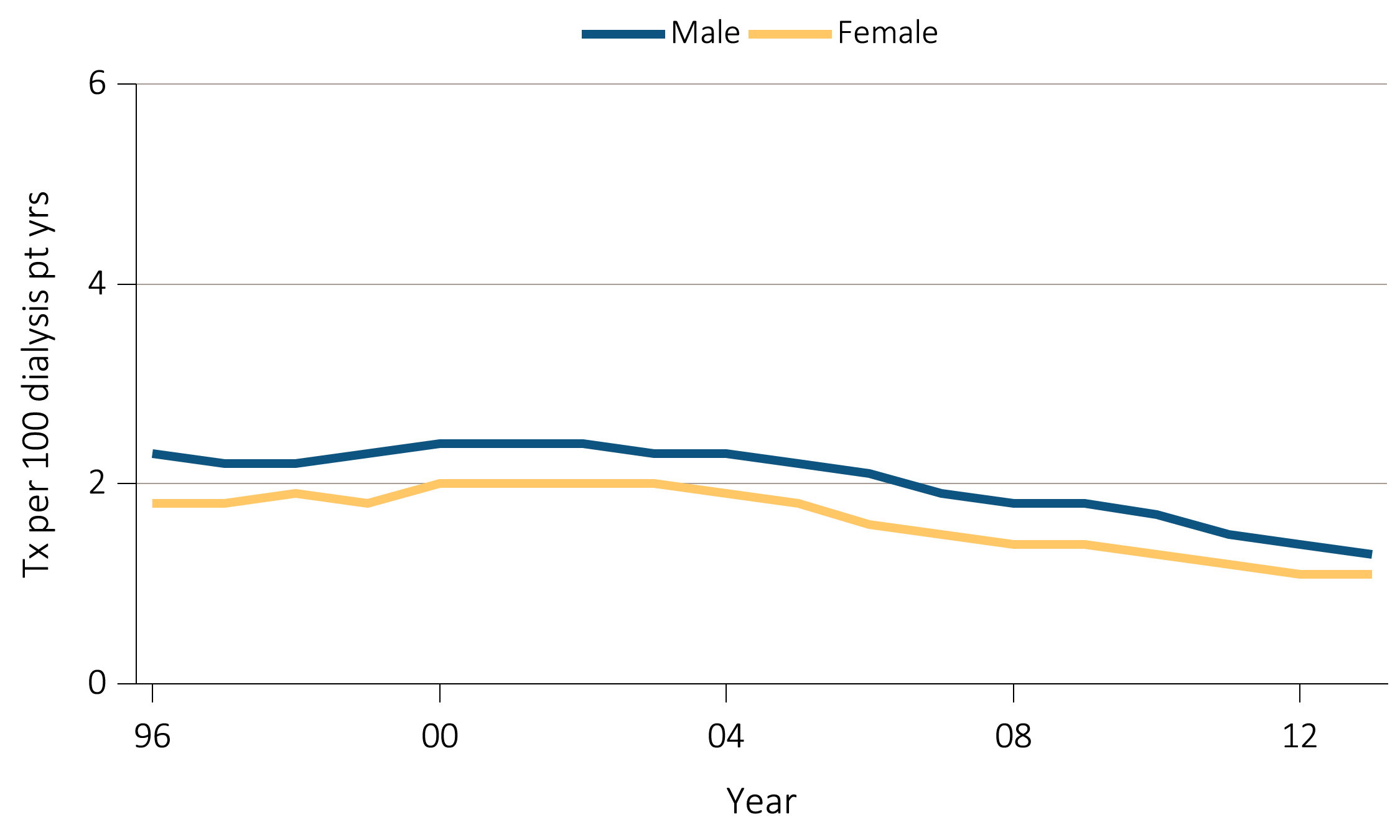 Data Source: Reference Table E9(3). Unadjusted living donor kidney transplant rates by recipient sex. Abbreviation: pt yrs, patient years.
Vol 2, ESRD, Ch 7
20
Figure 7.13 Number of living donor transplants and unadjusted transplant rates 
among living donor kidney recipients, by recipient race, 1996-2013
(a) Number of transplants by race
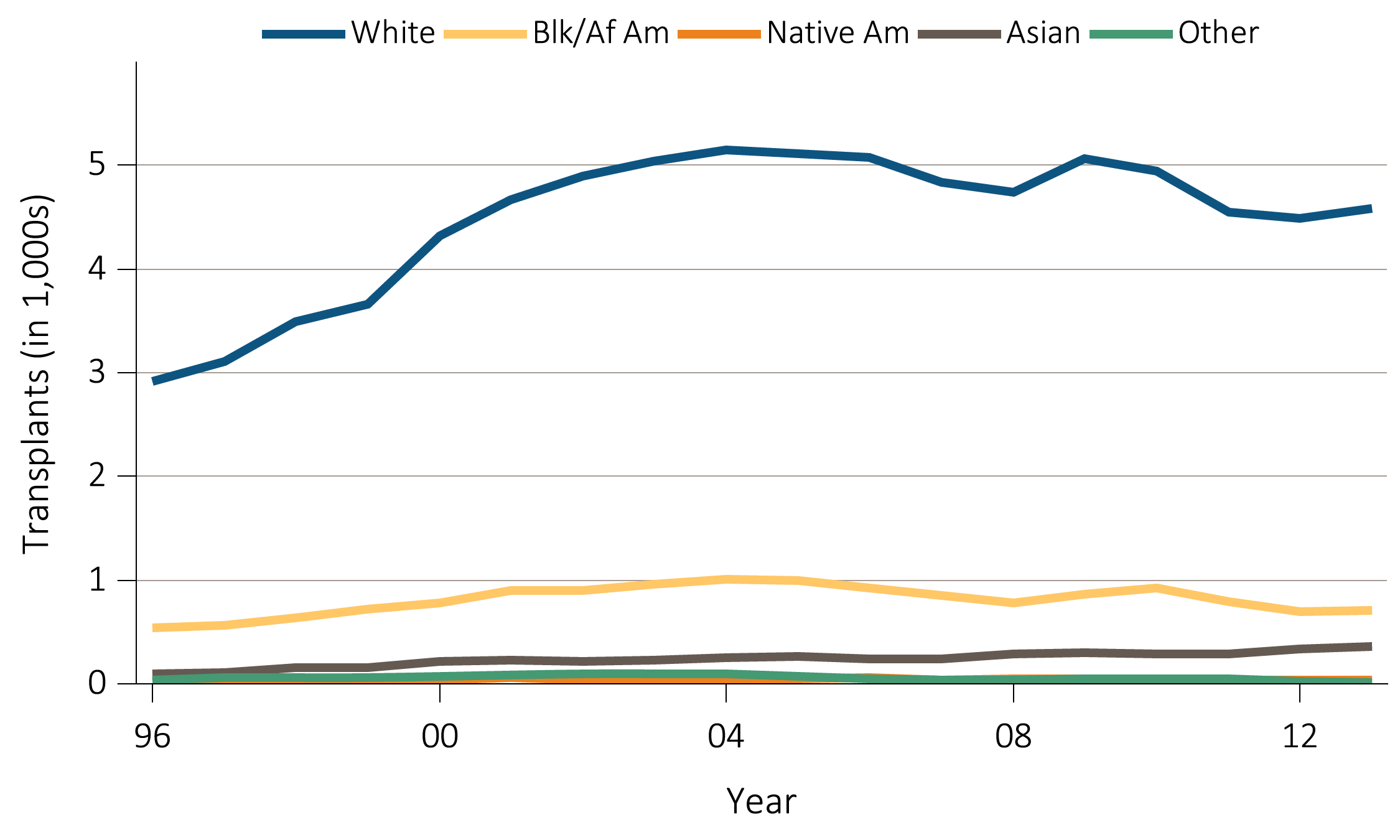 Data Source: Reference Table E8(3). Living donor kidney transplant counts by recipient race. Abbreviations: Blk/Af Am, Black/African American; Native Am, Native American.
Vol 2, ESRD, Ch 7
21
Figure 7.13 Number of living donor transplants and unadjusted transplant rates 
among living donor kidney recipients, by recipient race, 1996-2013
(b) Transplant rates by race
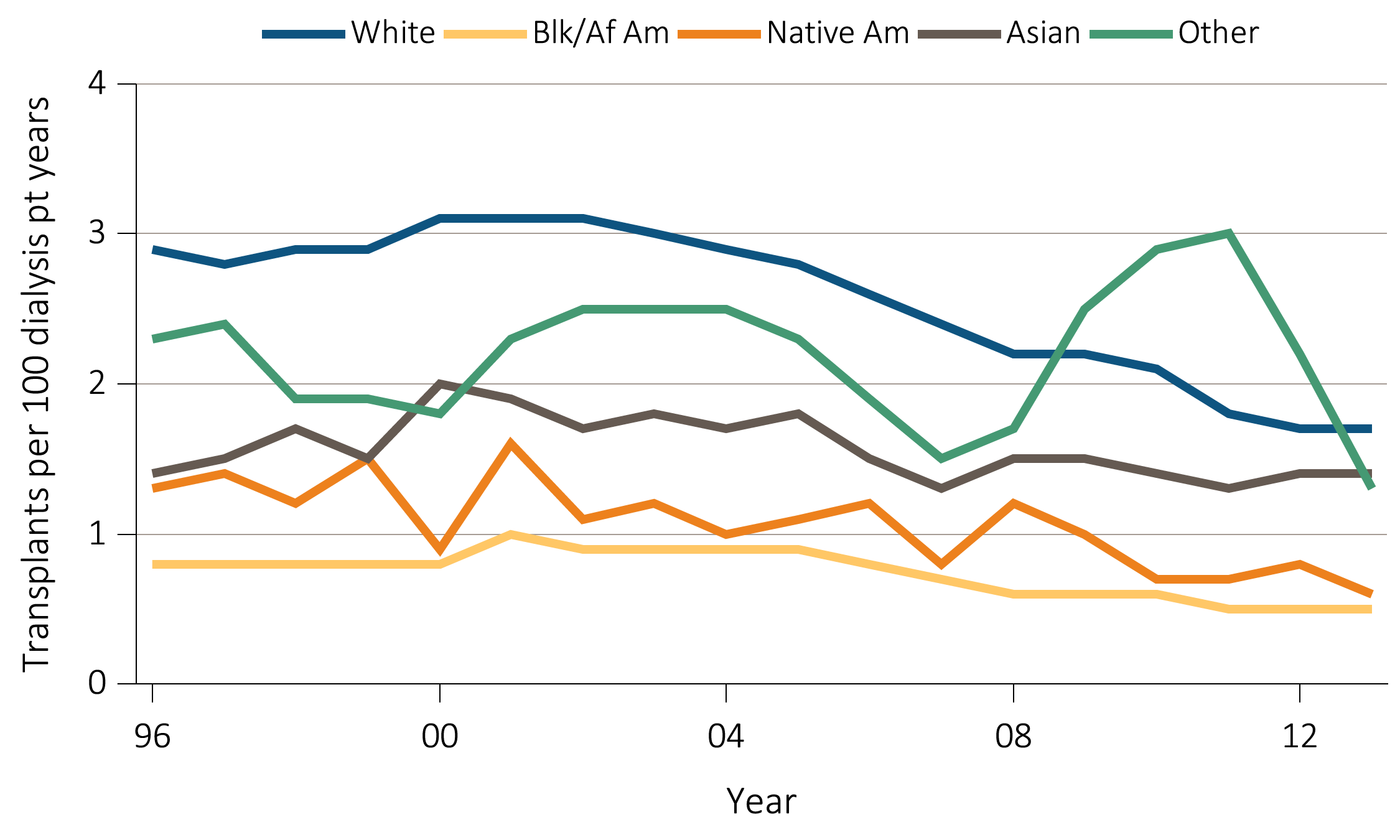 Data Source: Reference Table E9(3). Unadjusted living donor kidney transplant rates by recipient race. Abbreviations: Blk/Af Am, Black/African American; Native Am, Native American; pt, patient.
Vol 2, ESRD, Ch 7
22
Figure 7.14 Number of living donor transplants and unadjusted transplant rates 
among living donor kidney recipients, by recipient primary cause of ESRD, 1996-2013
(a) Number of transplants by primary cause of ESRD
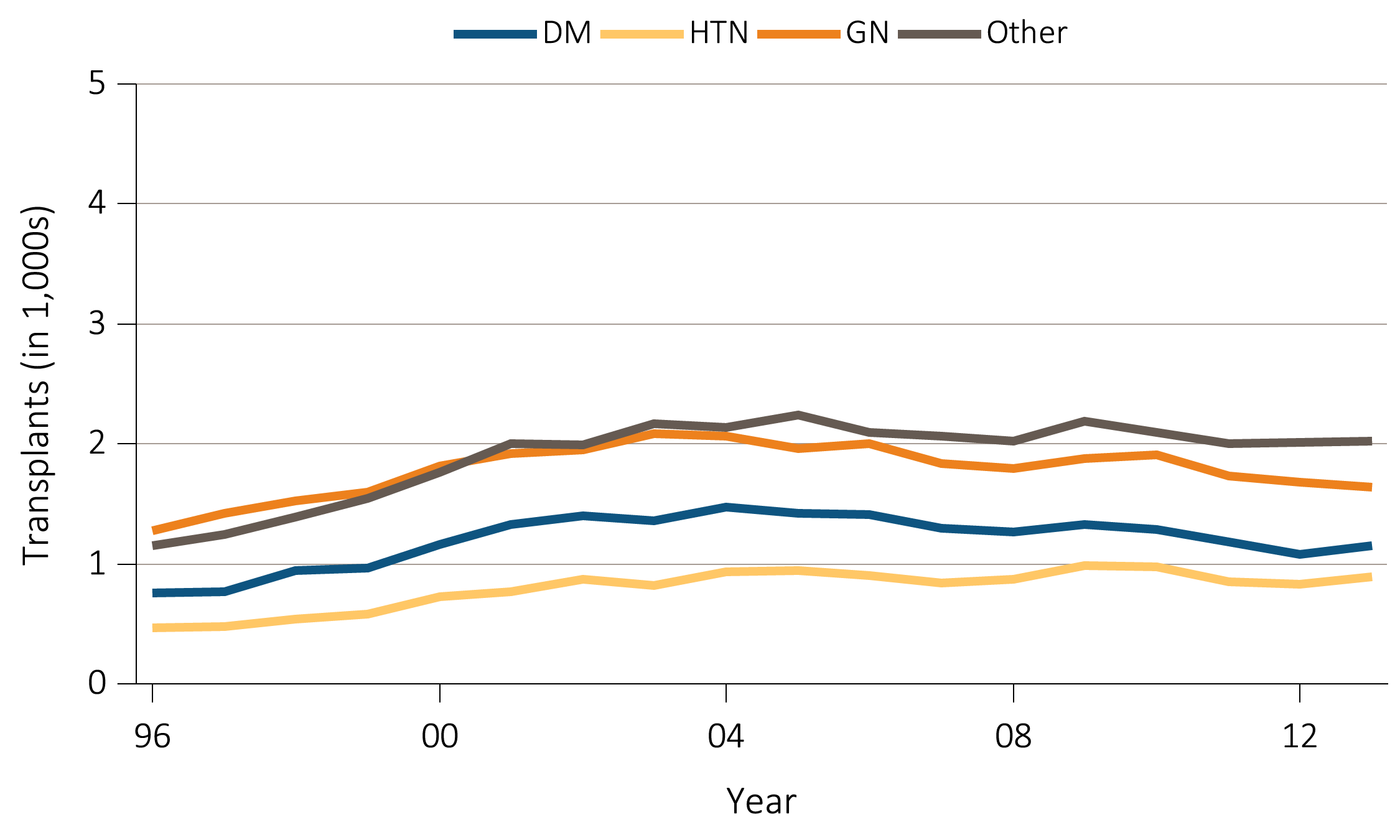 Data Source: Reference Table E8(3). Living donor kidney transplant counts by recipient primary cause of ESRD. Abbreviations: DM, diabetes mellitus; ESRD, end-stage renal disease; GN, glomerulonephritis; HTN, hypertension.
Vol 2, ESRD, Ch 7
23
Figure 7.14 Number of living donor transplants and unadjusted transplant rates 
among living donor kidney recipients, by recipient primary cause of ESRD, 1996-2013
(b) Transplant rates by primary cause of ESRD
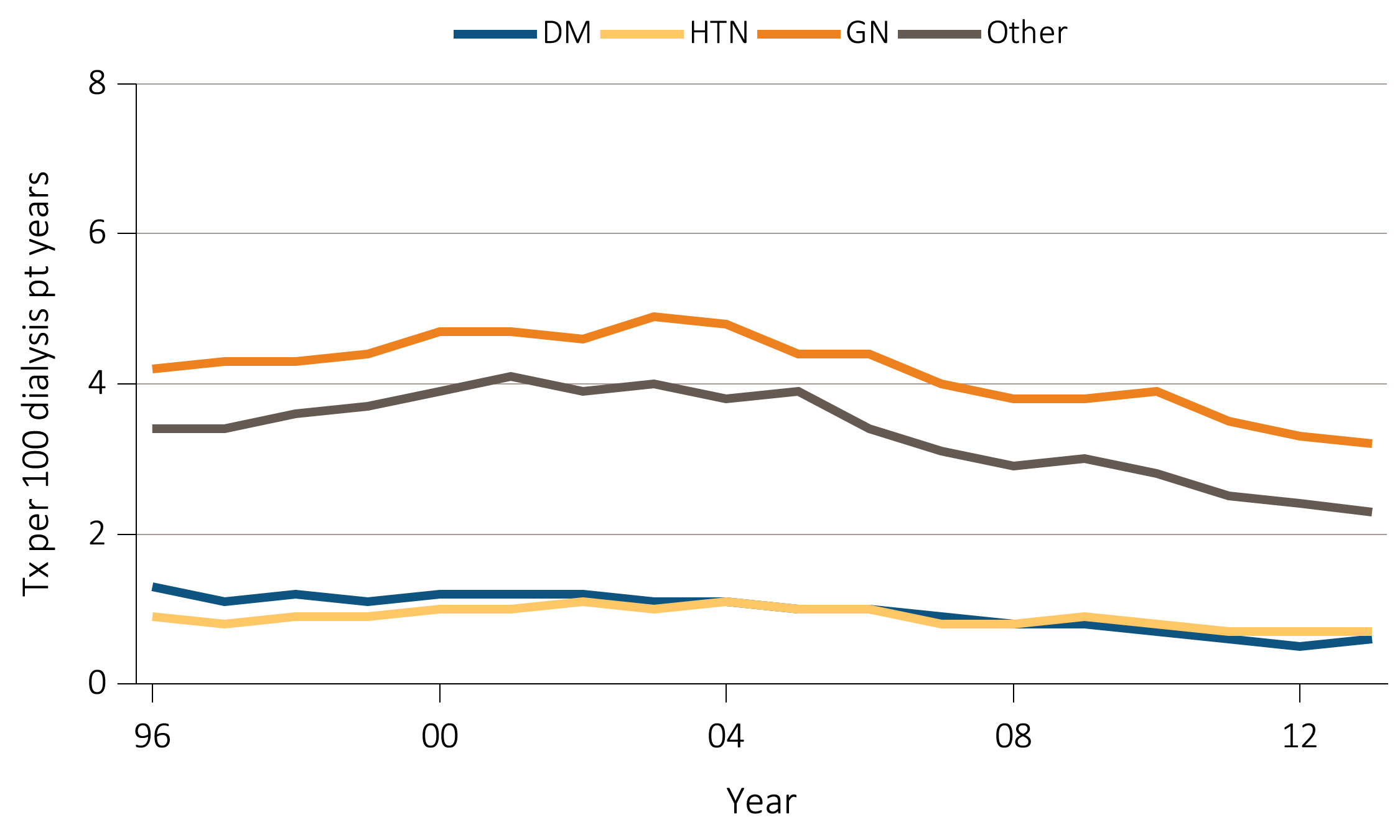 Data Source: Reference Table E9(3). Unadjusted living donor kidney transplant rates by recipient primary cause of ESRD. Abbreviations: DM, diabetes mellitus; ESRD, end-stage renal disease; GN, glomerulonephritis; HTN, hypertension; pt, patient.
Vol 2, ESRD, Ch 7
24
Figure 7.15 Number of deceased kidney donors and unadjusted kidney donation rates, 
by donor age, 1999-2013
(a) Number of donors by age
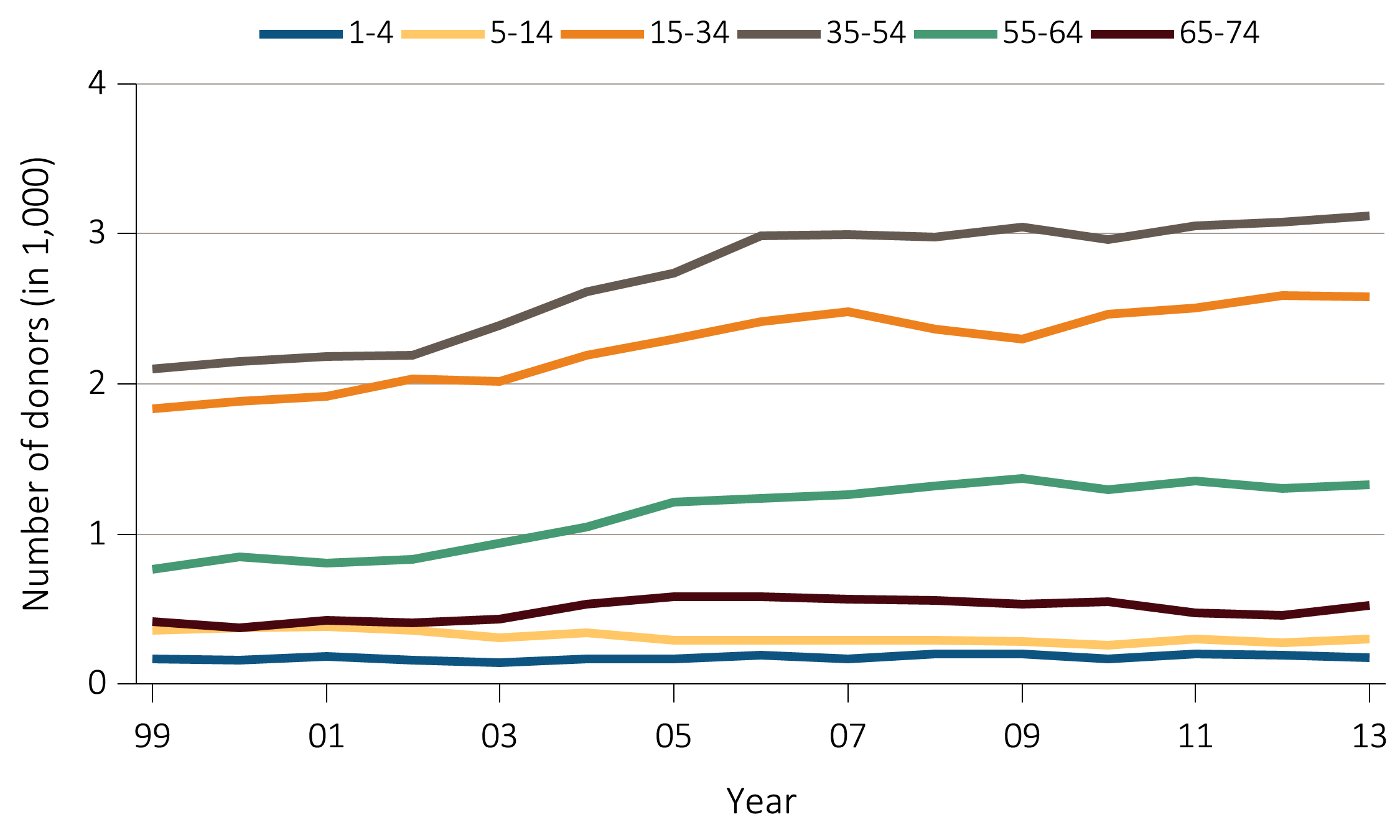 Data Source: Data on the annual number of deaths in the US population are obtained from the Centers for Disease Control and Prevention; the deceased donor data are obtained from UNOS. Deceased donor kidney donation rates by donor age.
Vol 2, ESRD, Ch 7
25
Figure 7.15 Number of deceased kidney donors and unadjusted kidney donation rates, 
by donor age, 1999-2013
(b) Donation rates by age
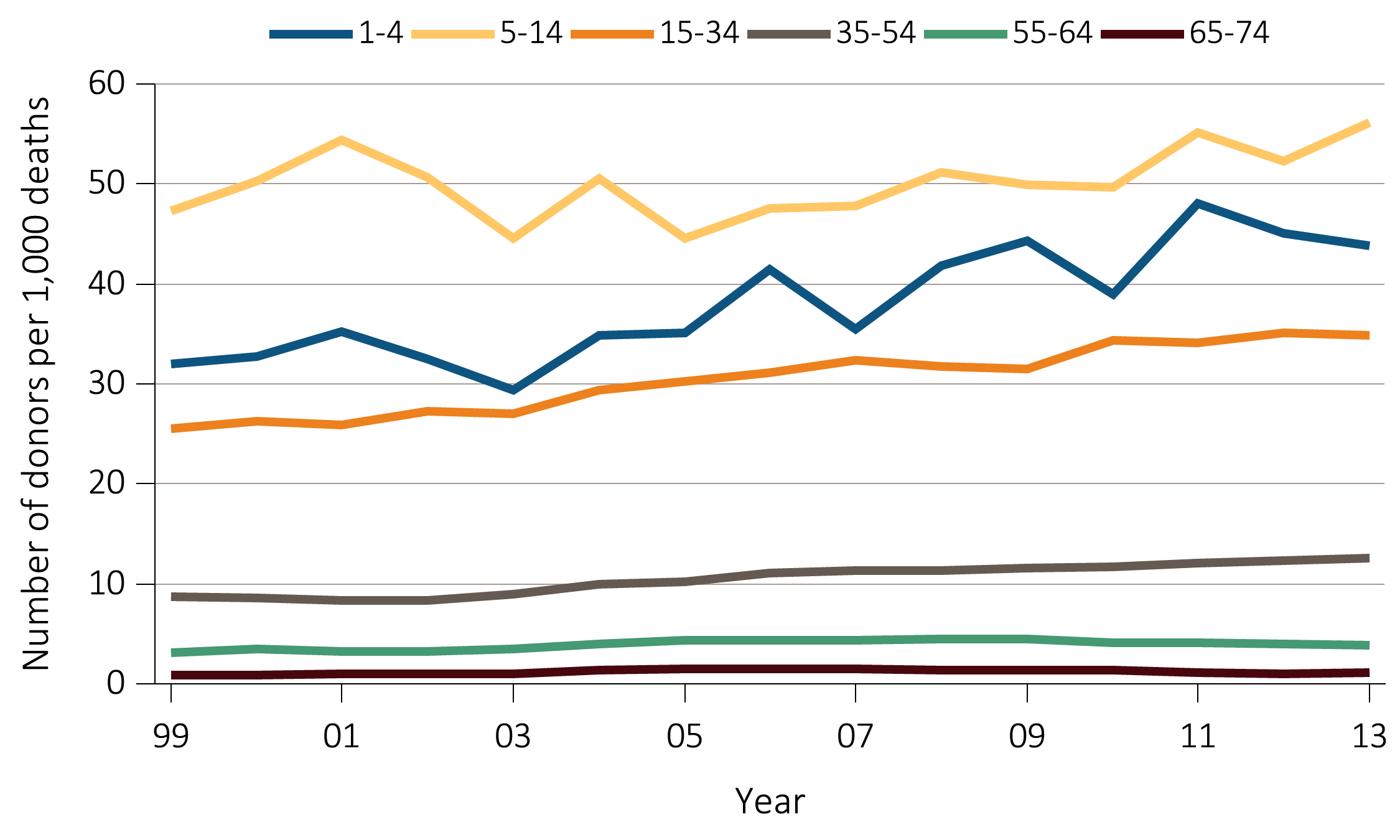 Data Source: Data on the annual number of deaths in the US population are obtained from the Centers for Disease Control and Prevention; the deceased donor data are obtained from UNOS. Deceased donor kidney donation rates by donor age.
Vol 2, ESRD, Ch 7
26
Figure 7.16 Number of deceased kidney donors and unadjusted kidney donation rates, 
by donor sex, 1999-2013
(a) Number of donors by sex
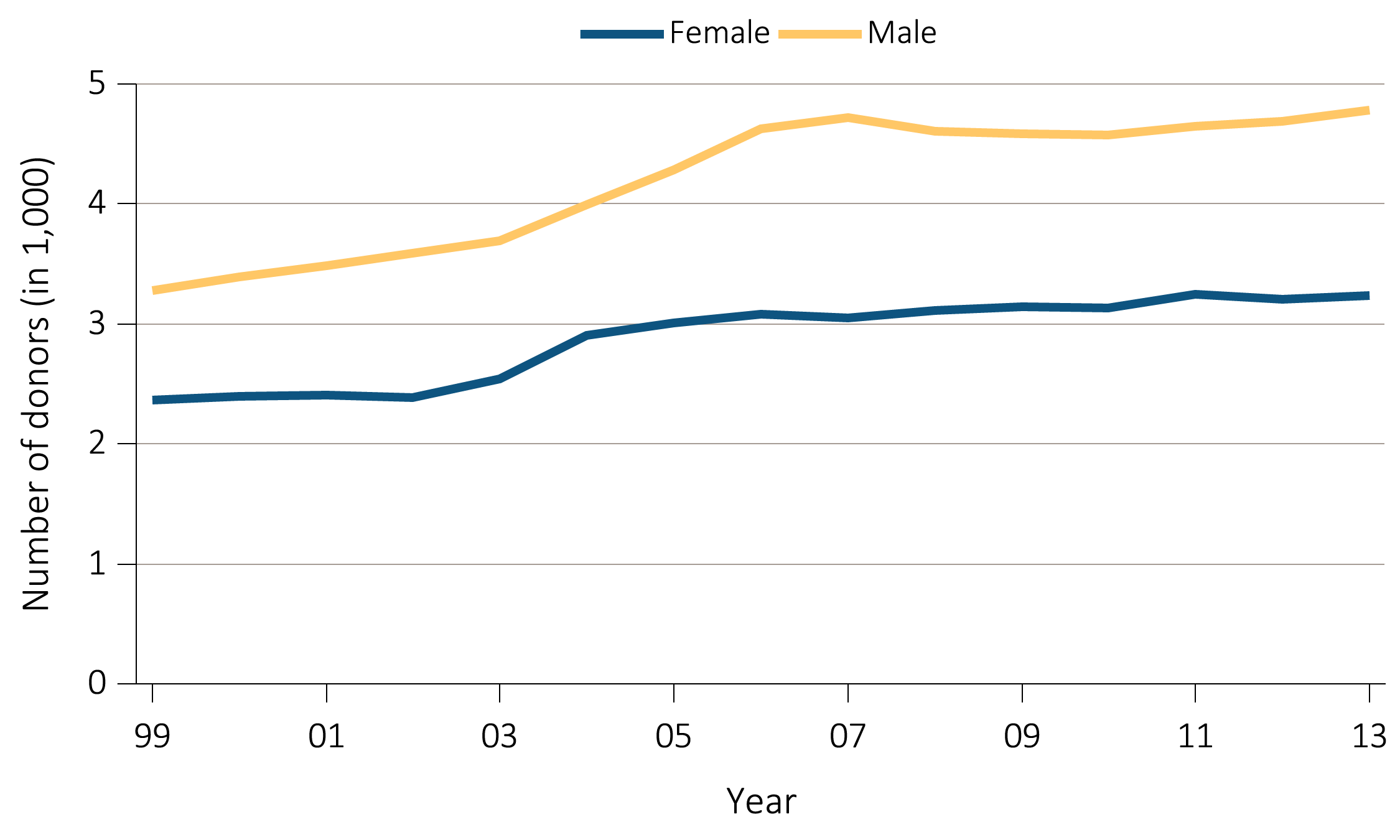 Data Source: Data on the annual number of deaths in the US population are obtained from the Centers for Disease Control and Prevention; the deceased donor data are obtained from UNOS. Deceased donor kidney donation rates by donor sex.
Vol 2, ESRD, Ch 7
27
Figure 7.16 Number of deceased kidney donors and unadjusted kidney donation rates, 
by donor sex, 1999-2013
(b) Donation rates by sex
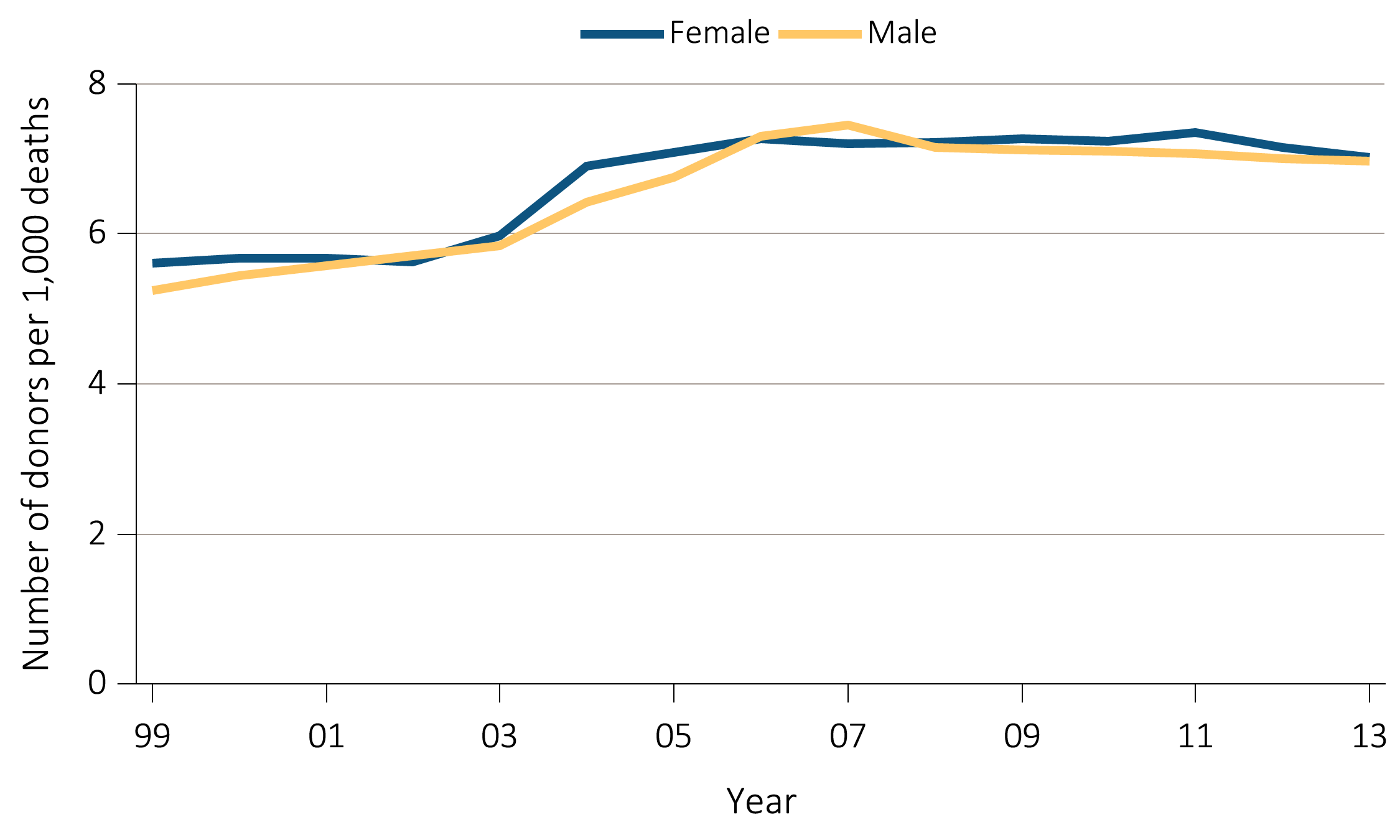 Data Source: Data on the annual number of deaths in the US population are obtained from the Centers for Disease Control and Prevention; the deceased donor data are obtained from UNOS. Deceased donor kidney donation rates by donor sex.
Vol 2, ESRD, Ch 7
28
Figure 7.17 Number of deceased kidney donors and unadjusted kidney donation rates, 
by donor race, 1999-2013
(a) Number of donors by race
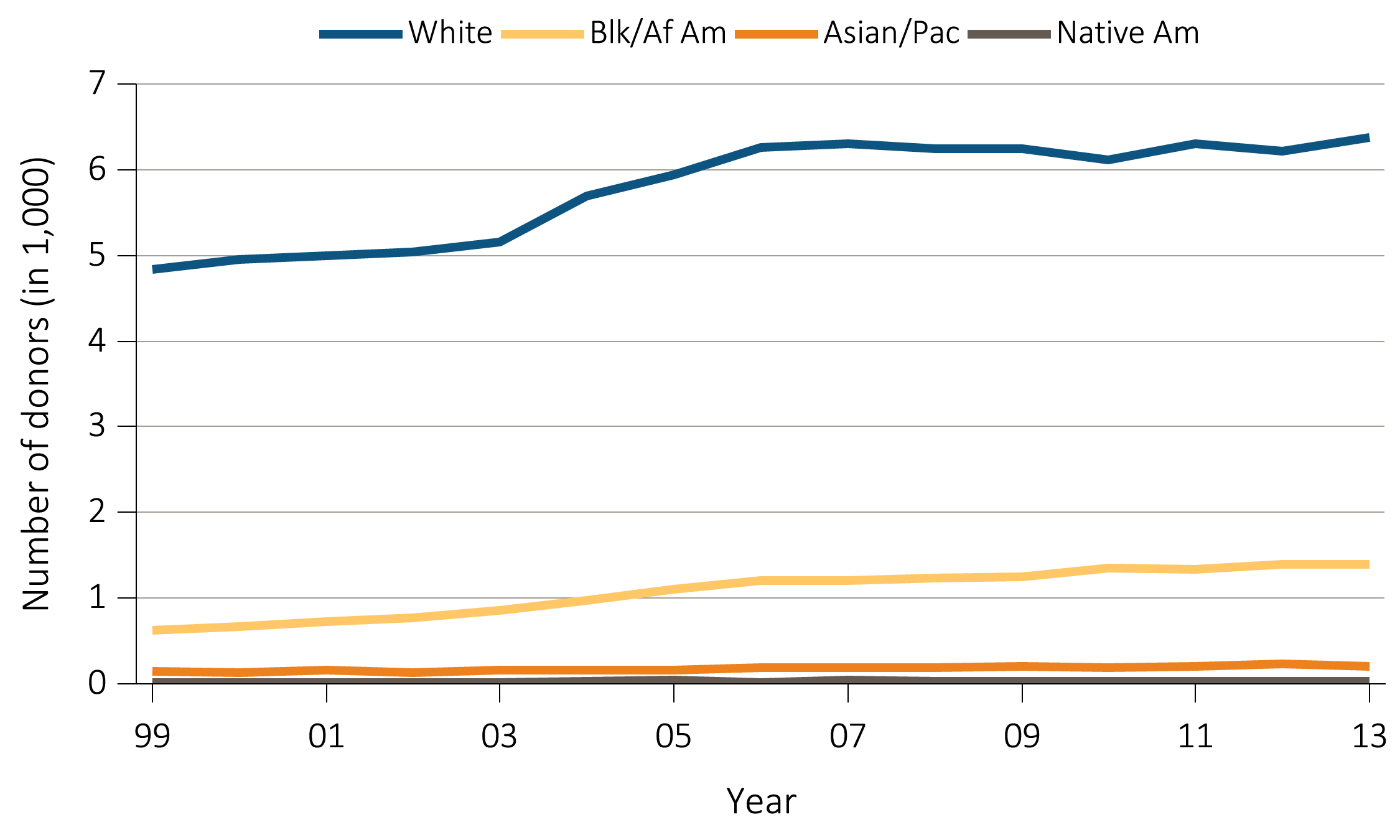 Data Source: The US death population data are obtained from the Centers for Disease Control and Prevention; the deceased donor data are obtained from UNOS. Deceased donor kidney donation rates by donor race. Abbreviations: Asian/Pac, Asian/Pacific Islander; Blk/Af Am, Black/African American; Native Am, Native American.
Vol 2, ESRD, Ch 7
29
Figure 7.17 Number of deceased kidney donors and unadjusted kidney donation rates, 
by donor race, 1999-2013
(b) Donation rates by race
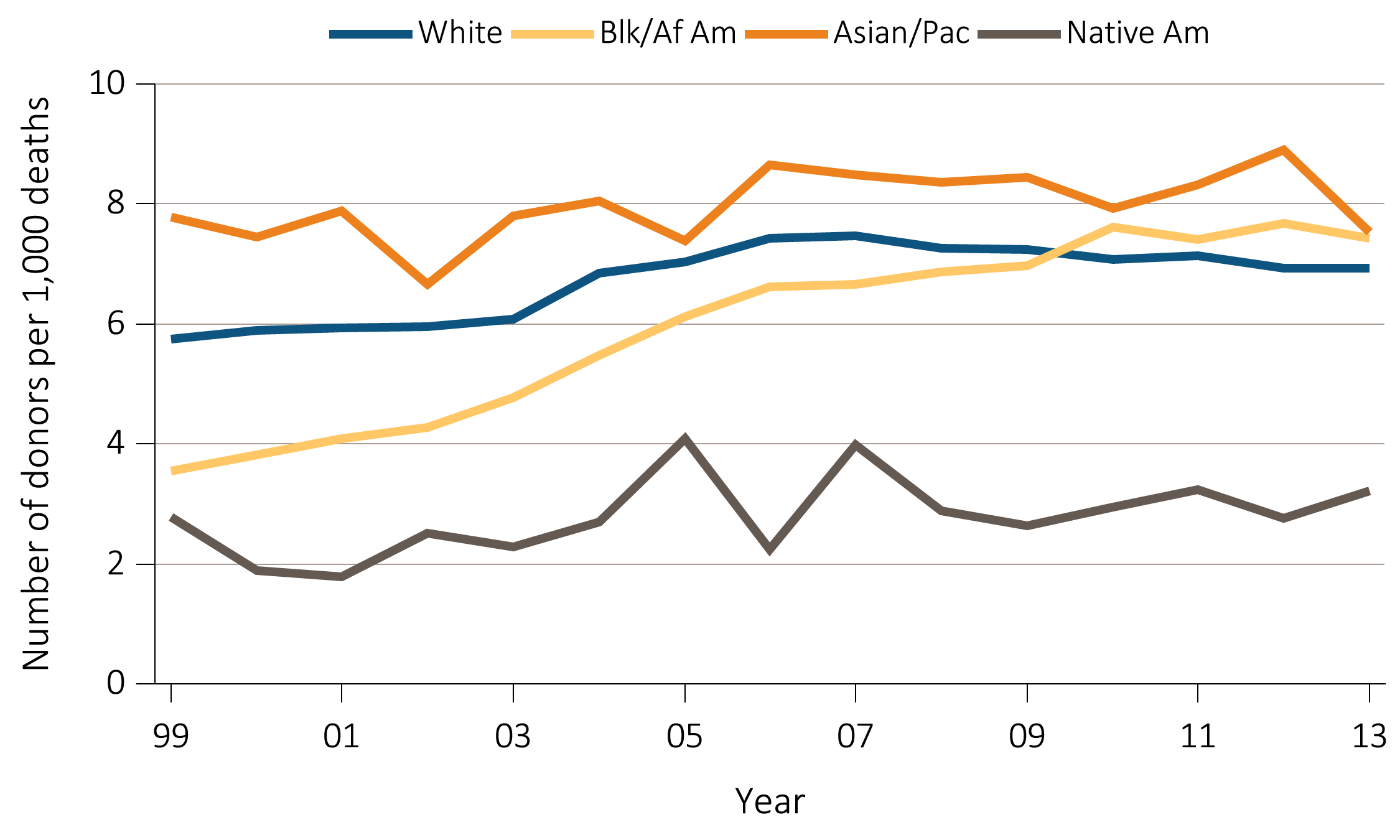 Data Source: The US death population data are obtained from the Centers for Disease Control and Prevention; the deceased donor data are obtained from UNOS. Deceased donor kidney donation rates by donor race. Abbreviations: Asian/Pac, Asian/Pacific Islander; Blk/Af Am, Black/African American; Native Am, Native American.
Vol 2, ESRD, Ch 7
30
Table 7.2 Trend in 1-, 5-, & 10-year deceased donor kidney transplant outcomes, 
1996-2012
Data Source: Reference Tables F2, F14, I26; F5, F17, I29; F6, F18, I30. Outcomes among recipients of a first-time deceased donor kidney transplant; unadjusted. Abbreviations: Prob., probability.
Vol 2, ESRD, Ch 7
31
Table 7.3 Trend in 1-, 5-, & 10-year living donor kidney transplant outcomes, 
1996-2012
Data Source: Reference Tables F8, F20, I32; F11, F23, I35; F12, F24, I36. Outcomes among recipients of a first-time living donor kidney transplant; unadjusted. Abbreviations: Prob., probability.
Vol 2, ESRD, Ch 7
32
Figure 7.18 Acute rejection within the first year post-transplant for 
kidney transplant recipients, 1996-2013
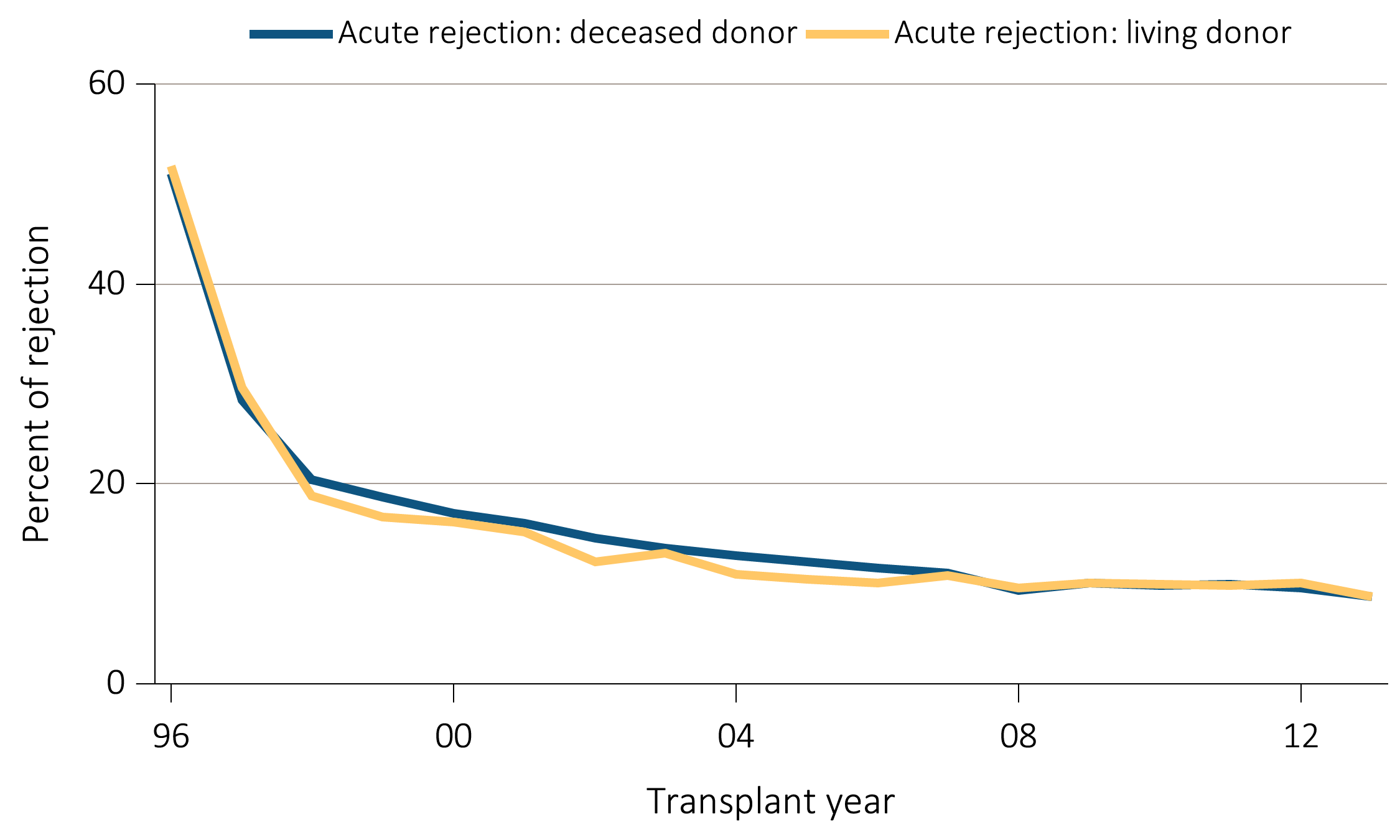 Data Source: Special analyses, USRDS ESRD Database. Acute rejection rates during the first year post-transplant for recipients age 18 and older with a functioning graft at discharge.
Vol 2, ESRD, Ch 7
33